٩
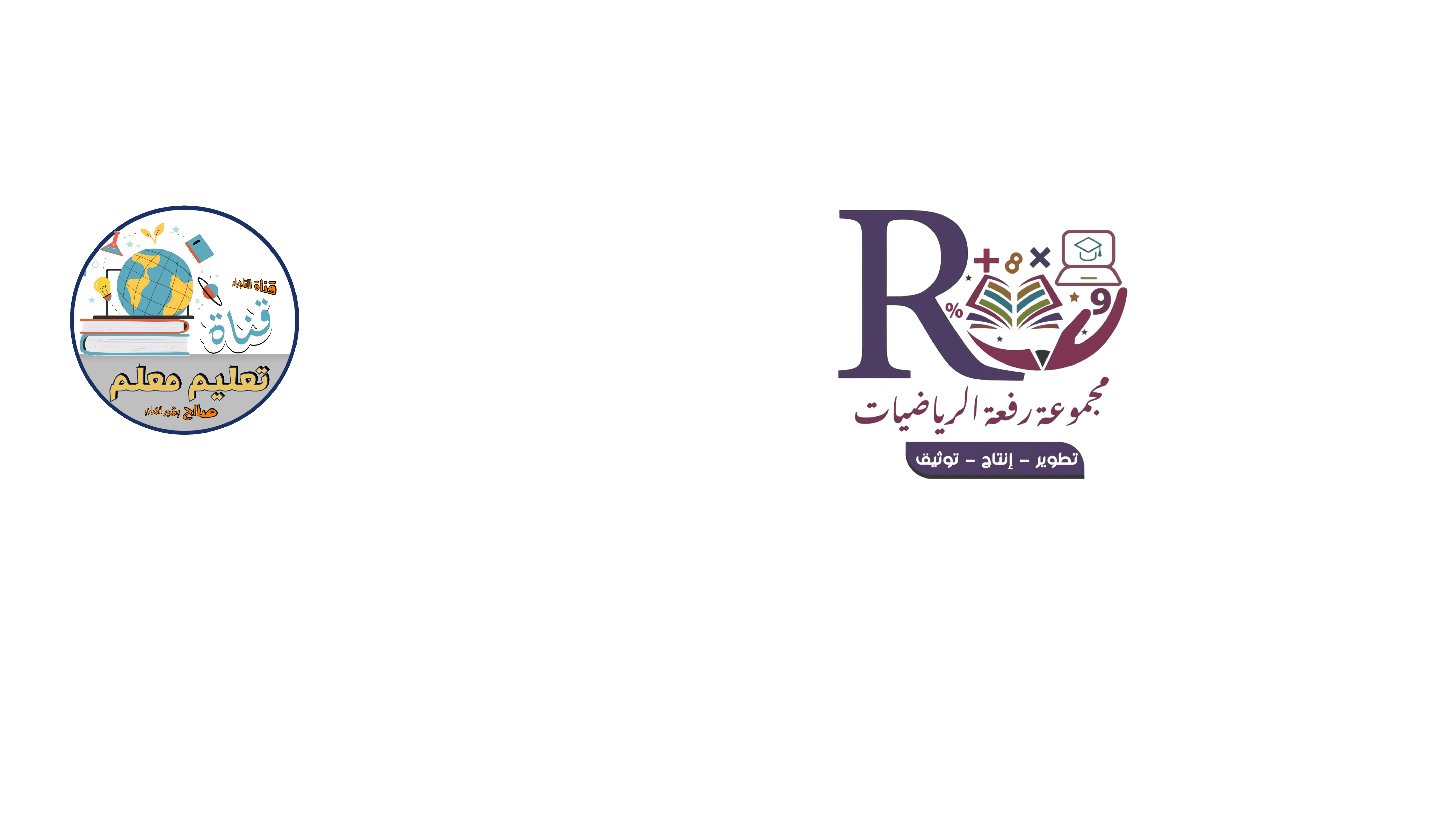 الفصل
القياس
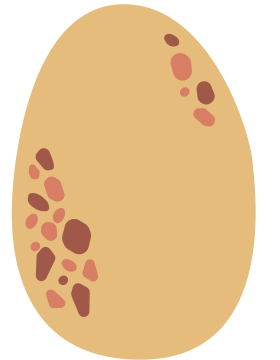 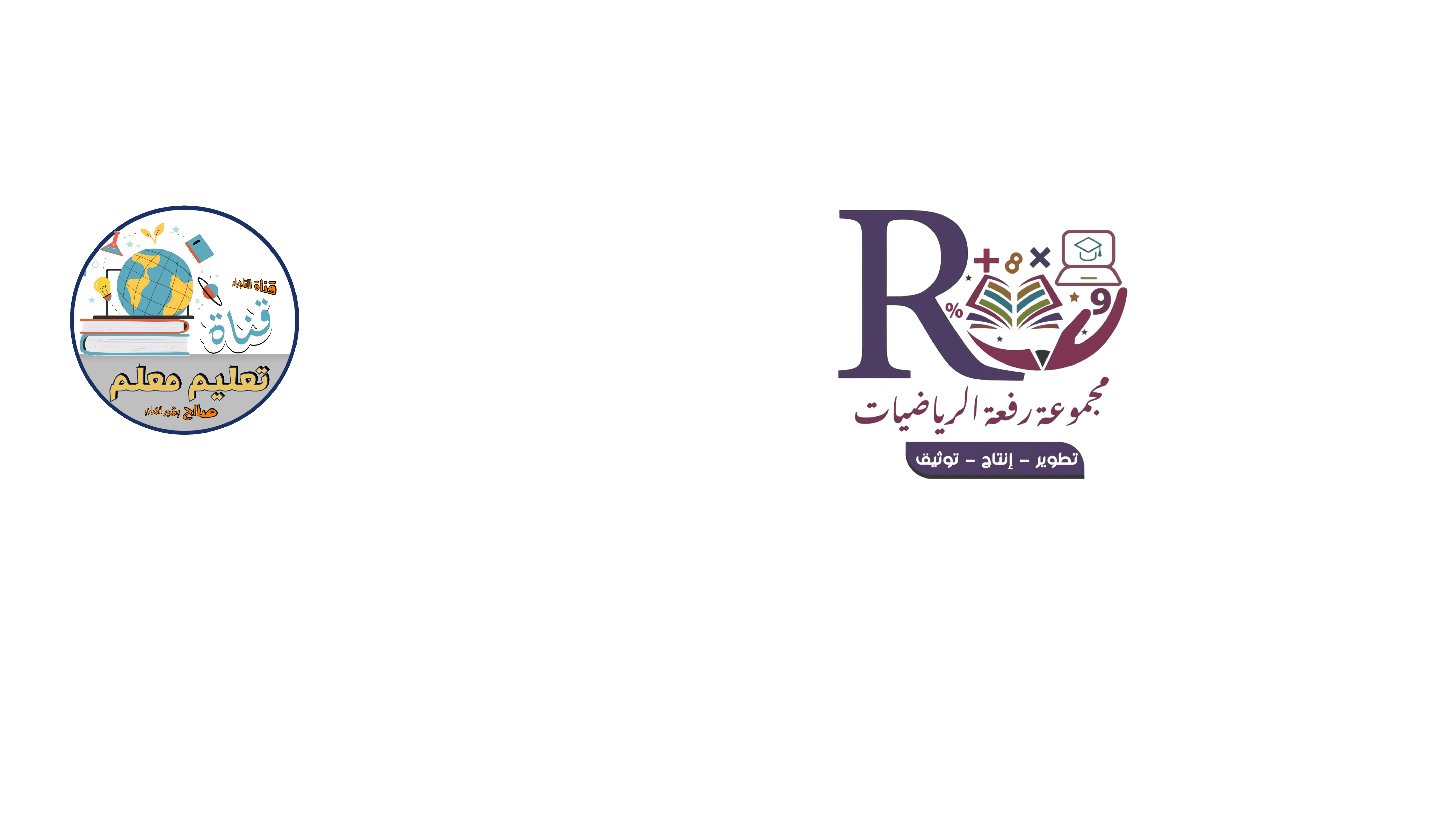 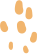 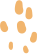 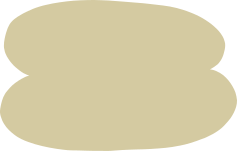 الفصل التاسع  : القياس
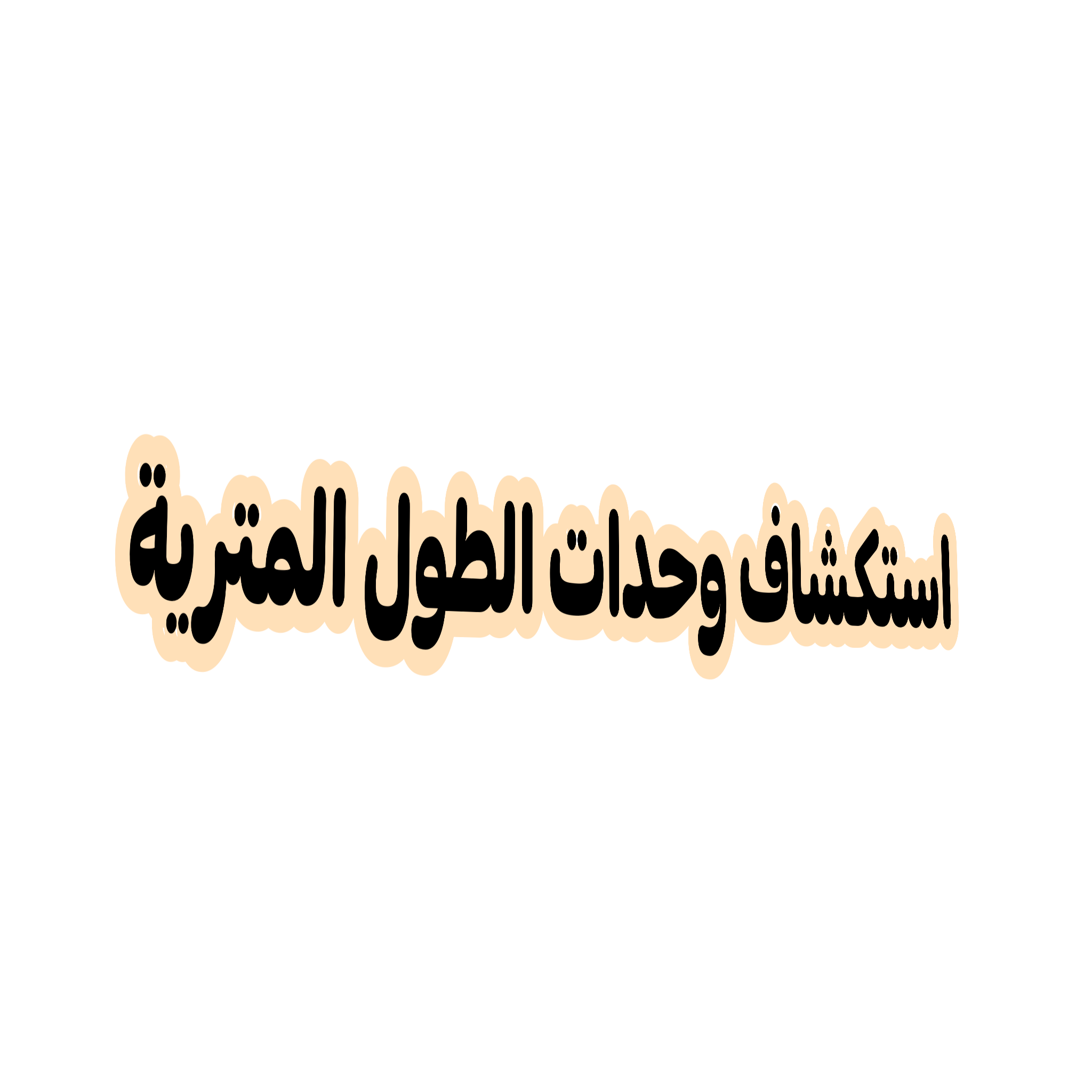 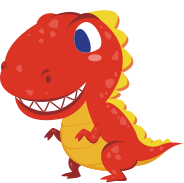 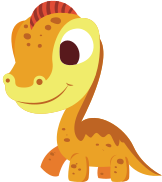 أدوات
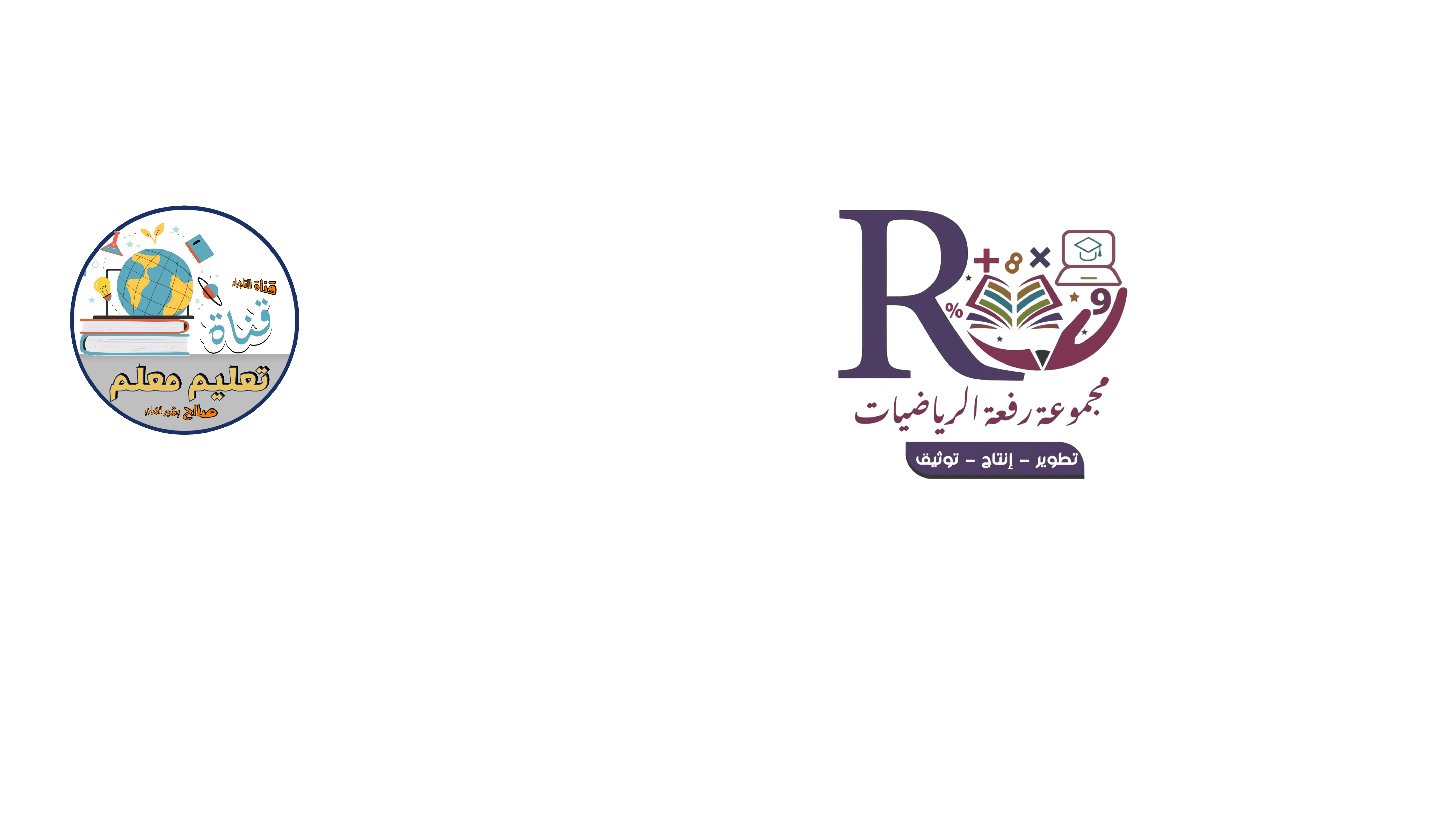 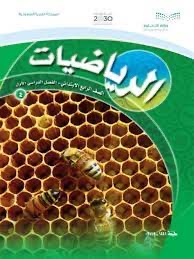 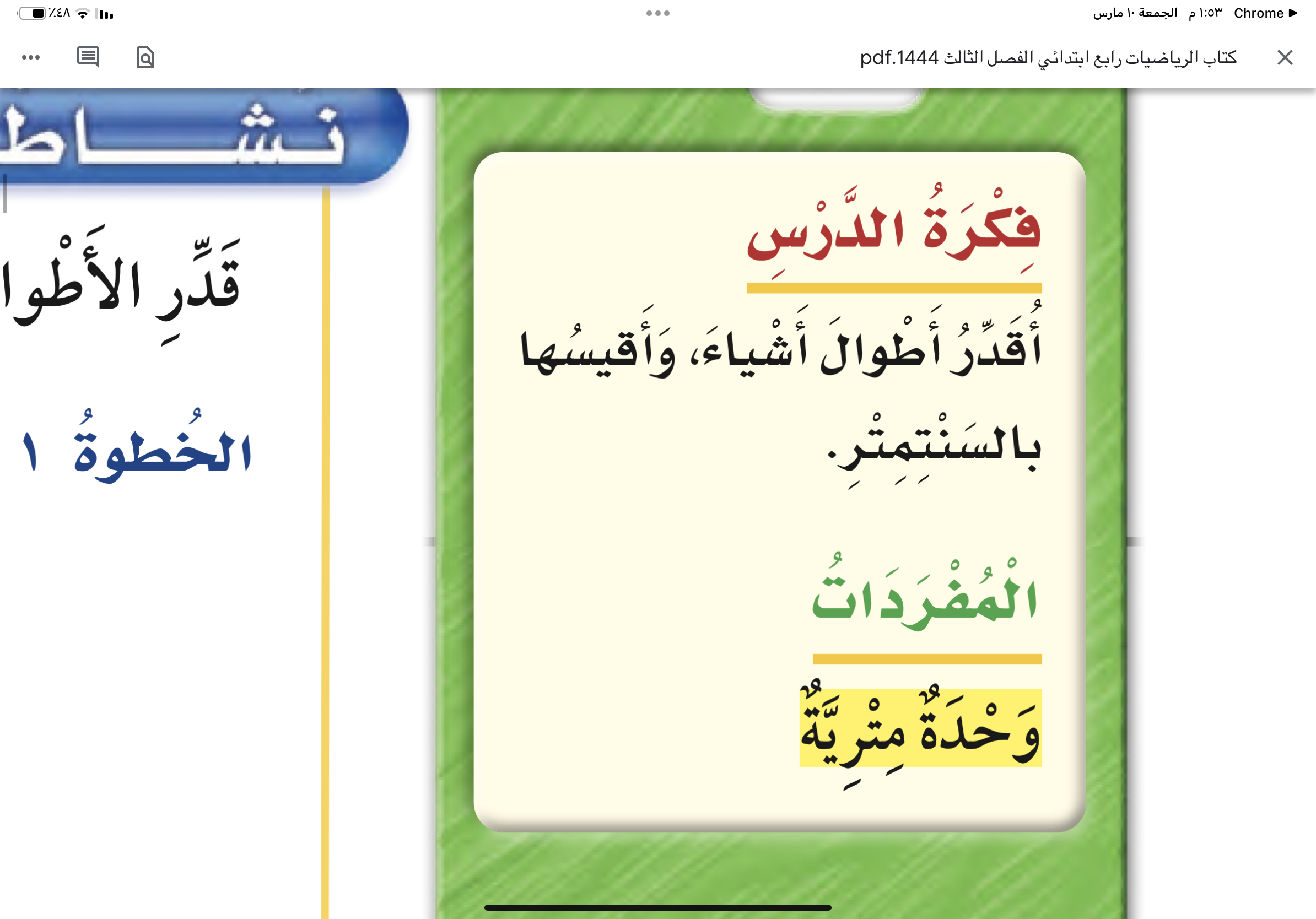 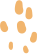 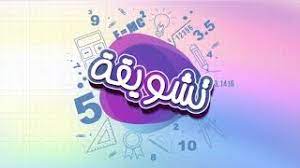 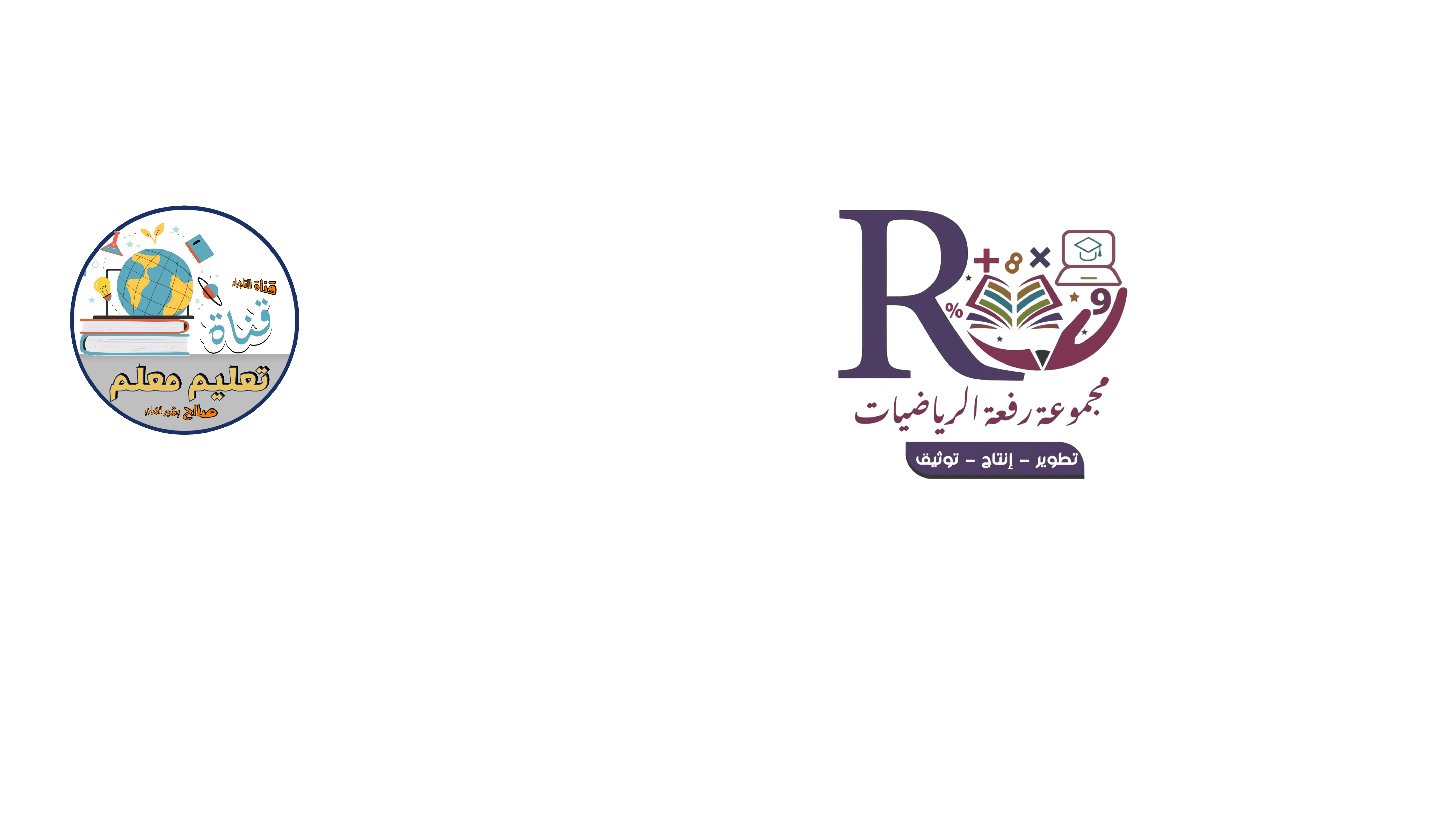 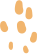 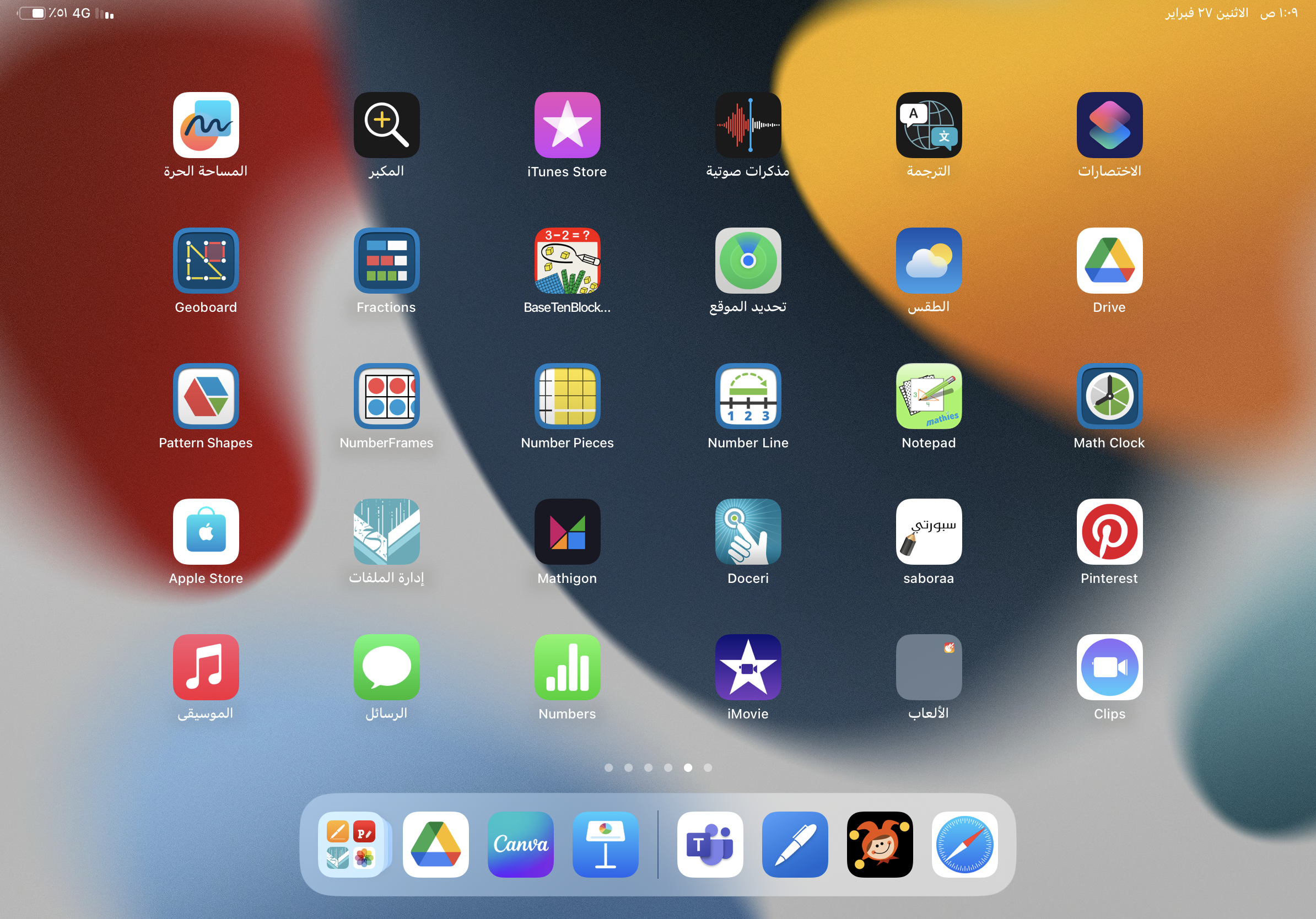 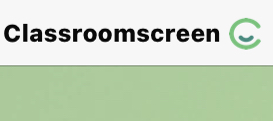 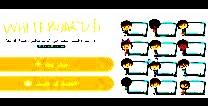 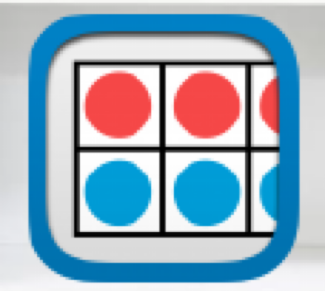 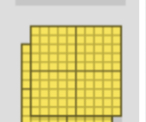 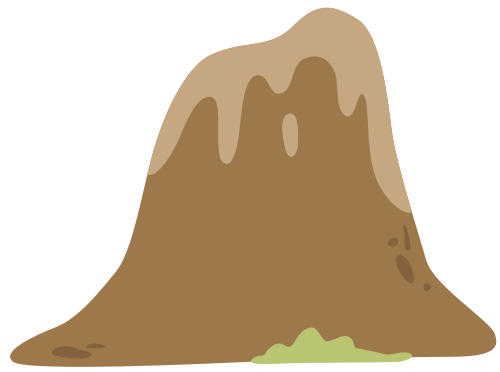 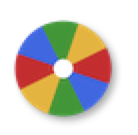 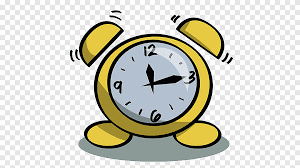 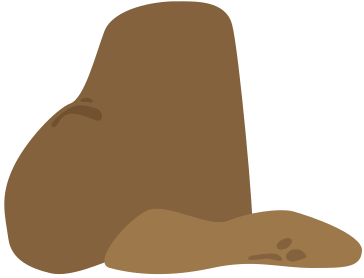 نشاط
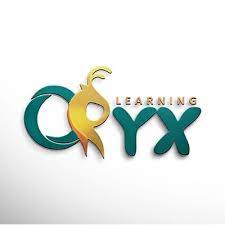 أدوات
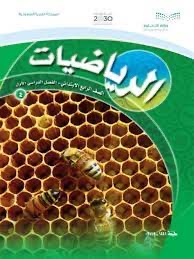 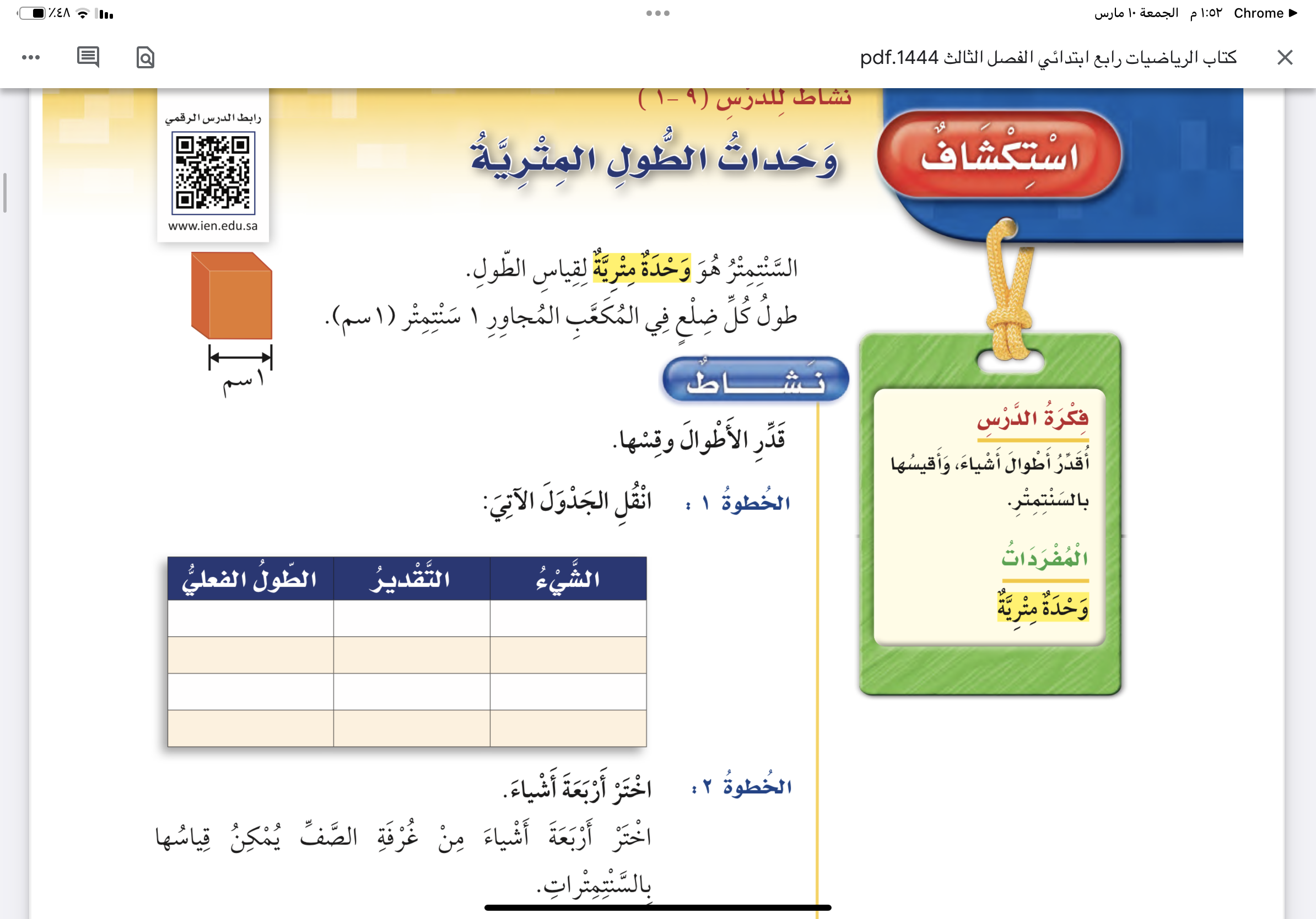 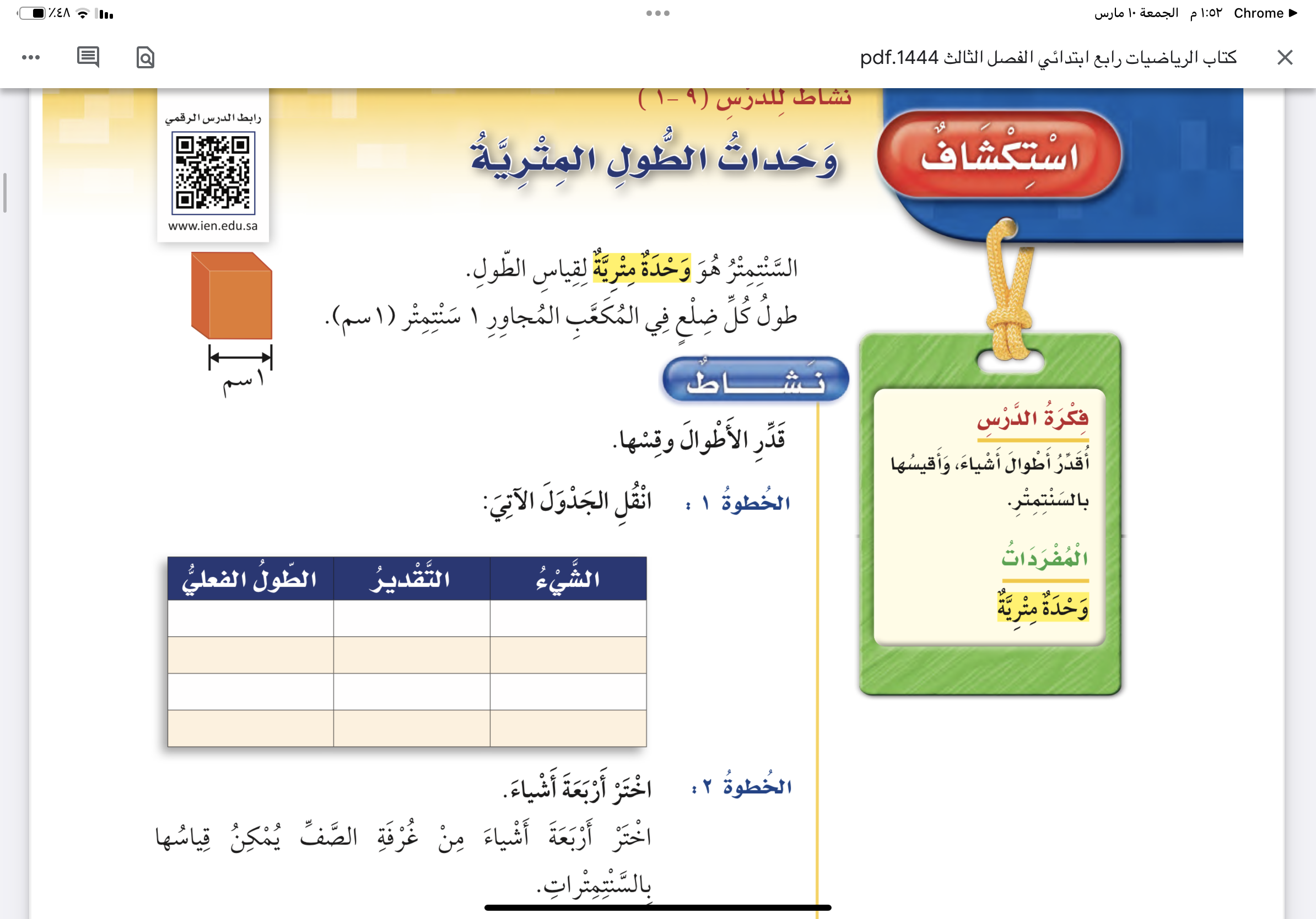 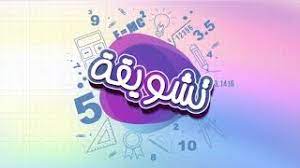 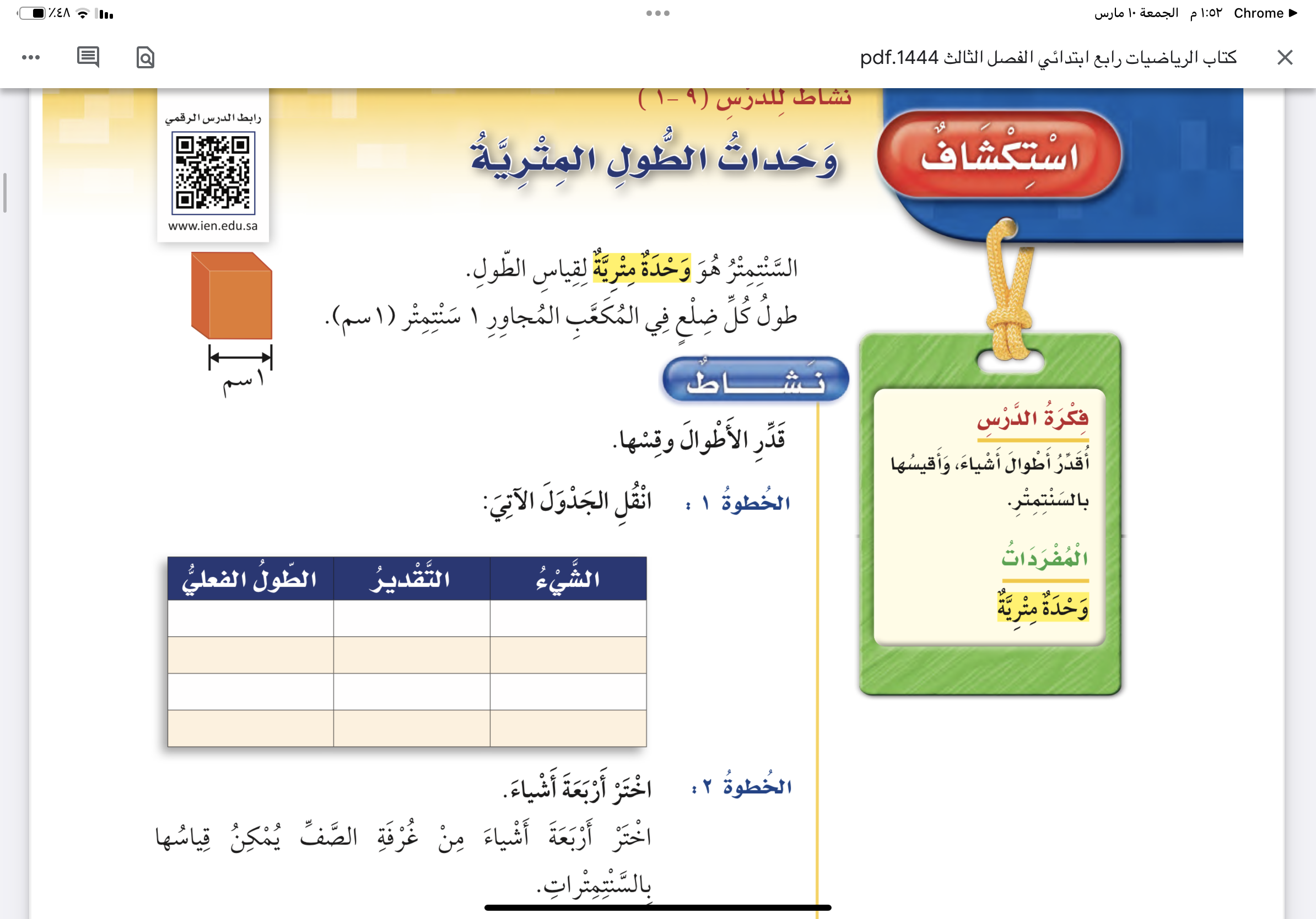 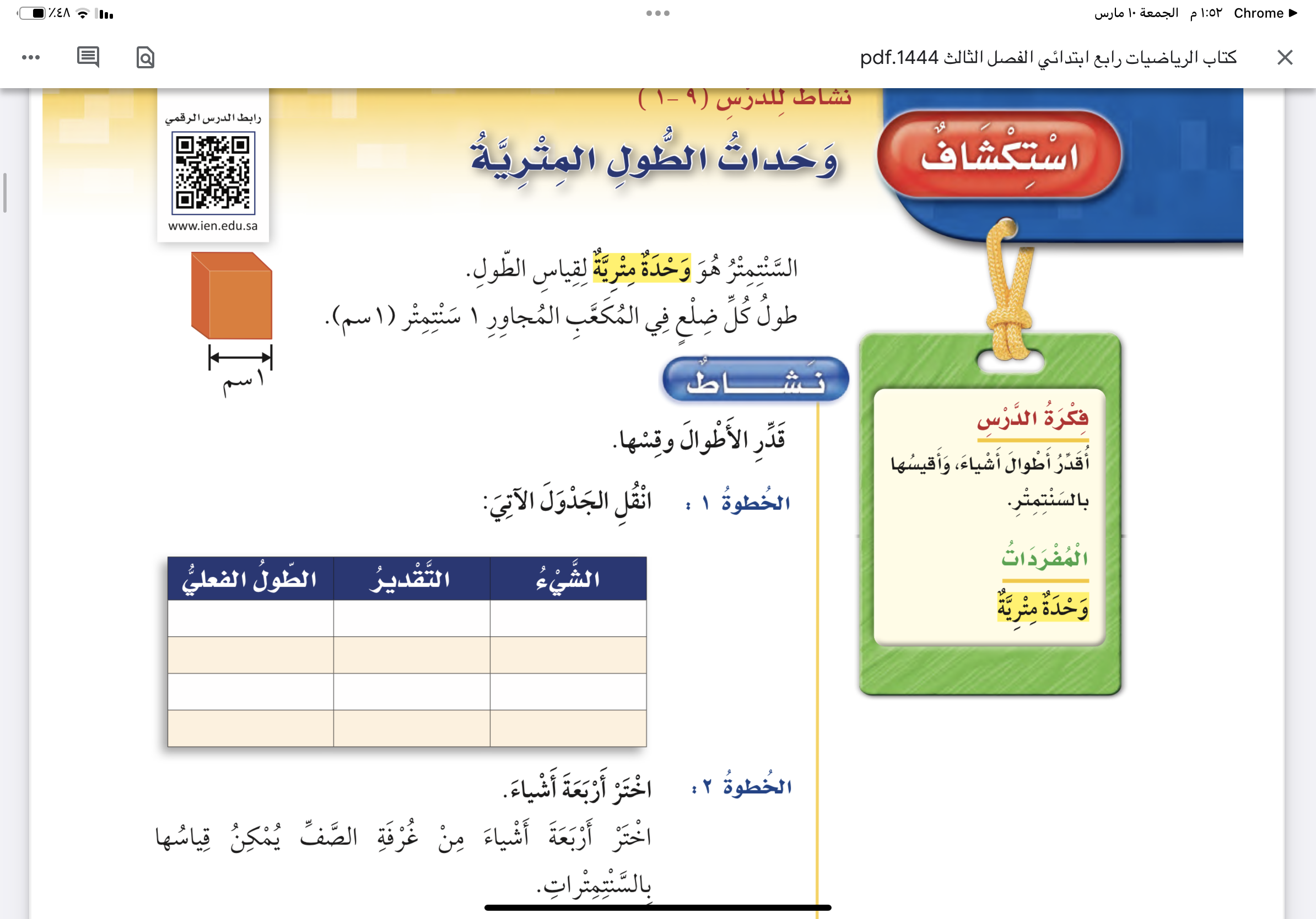 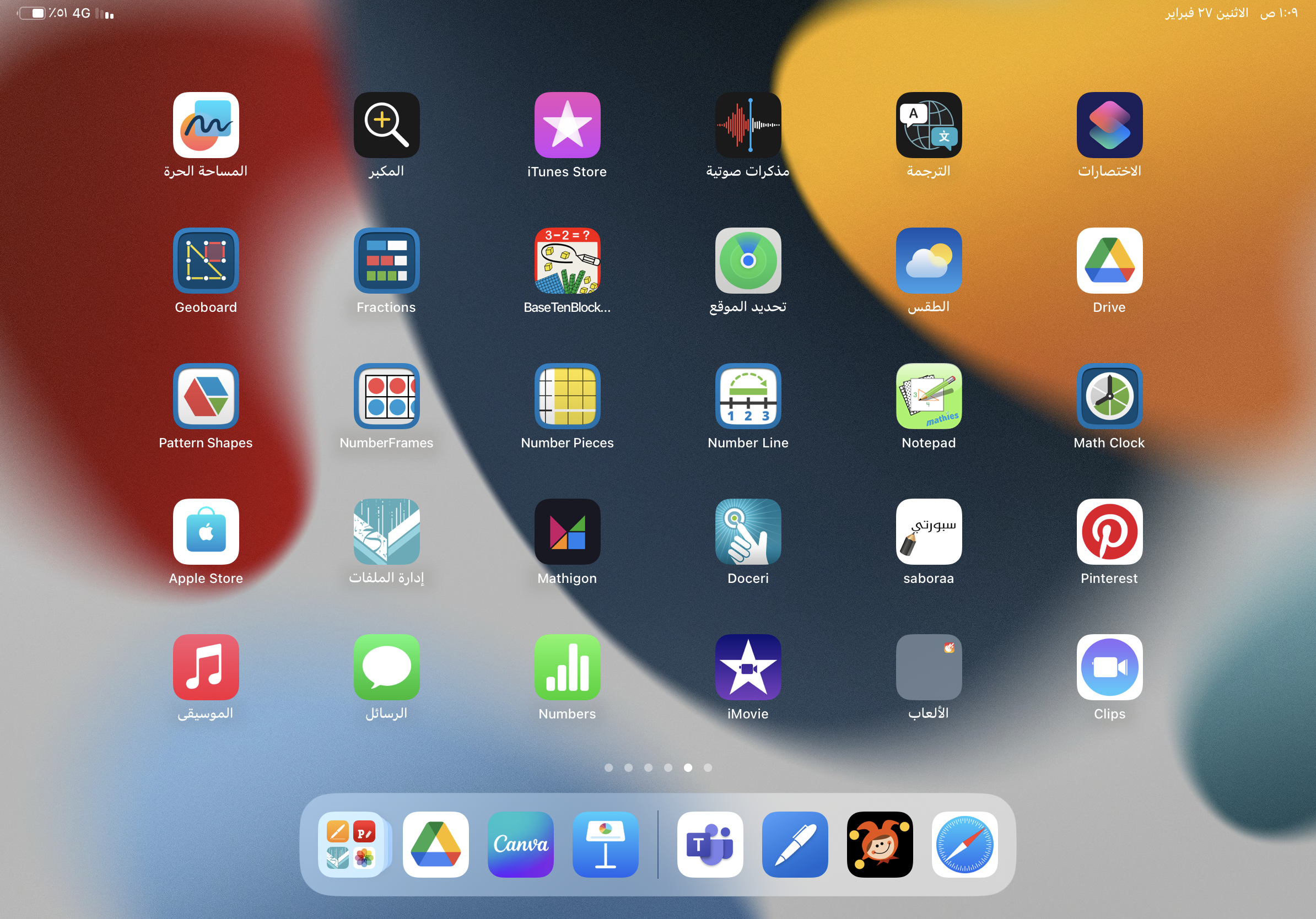 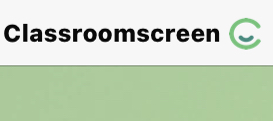 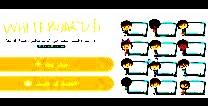 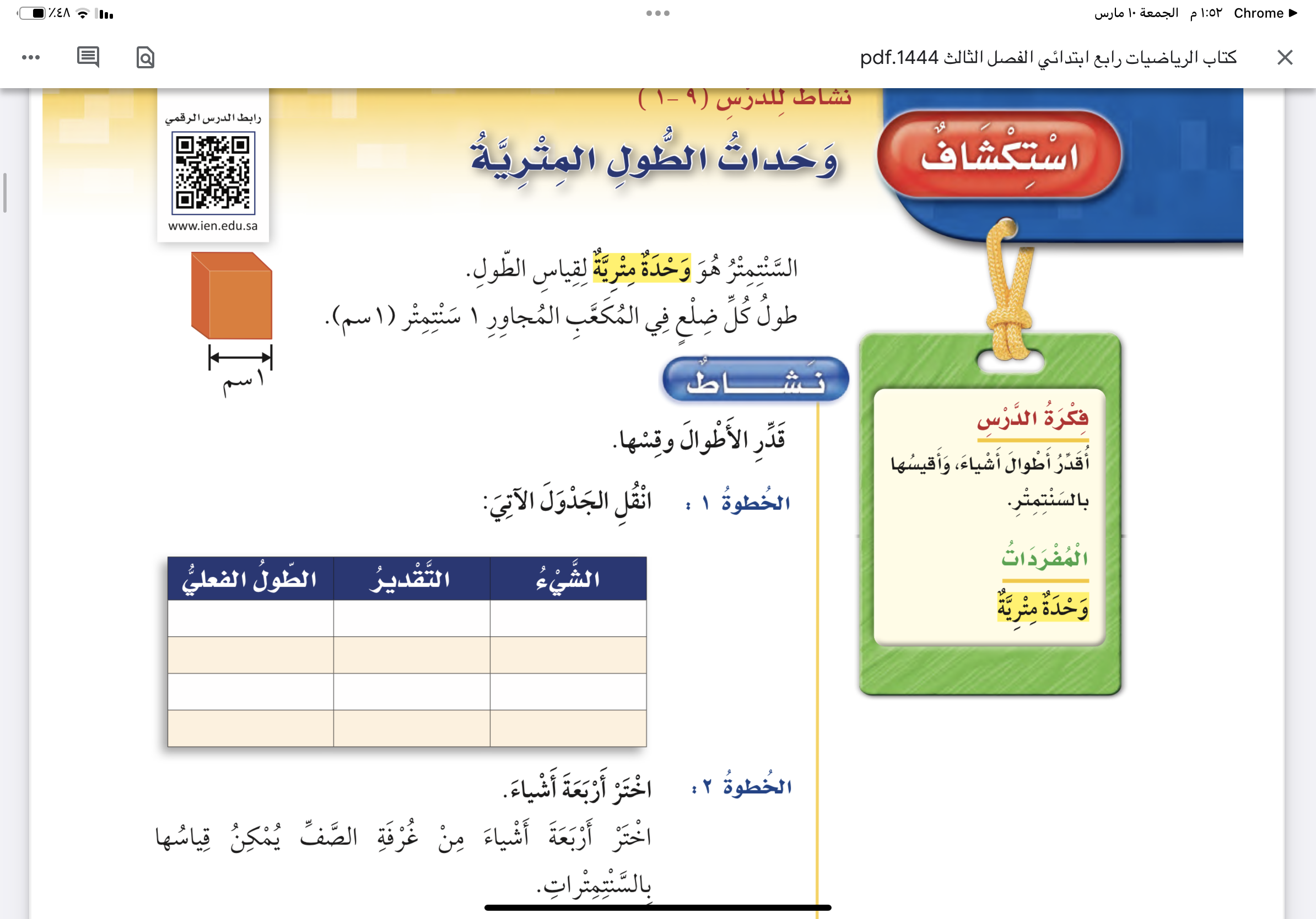 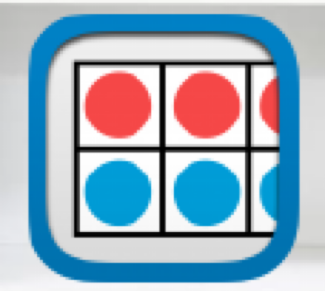 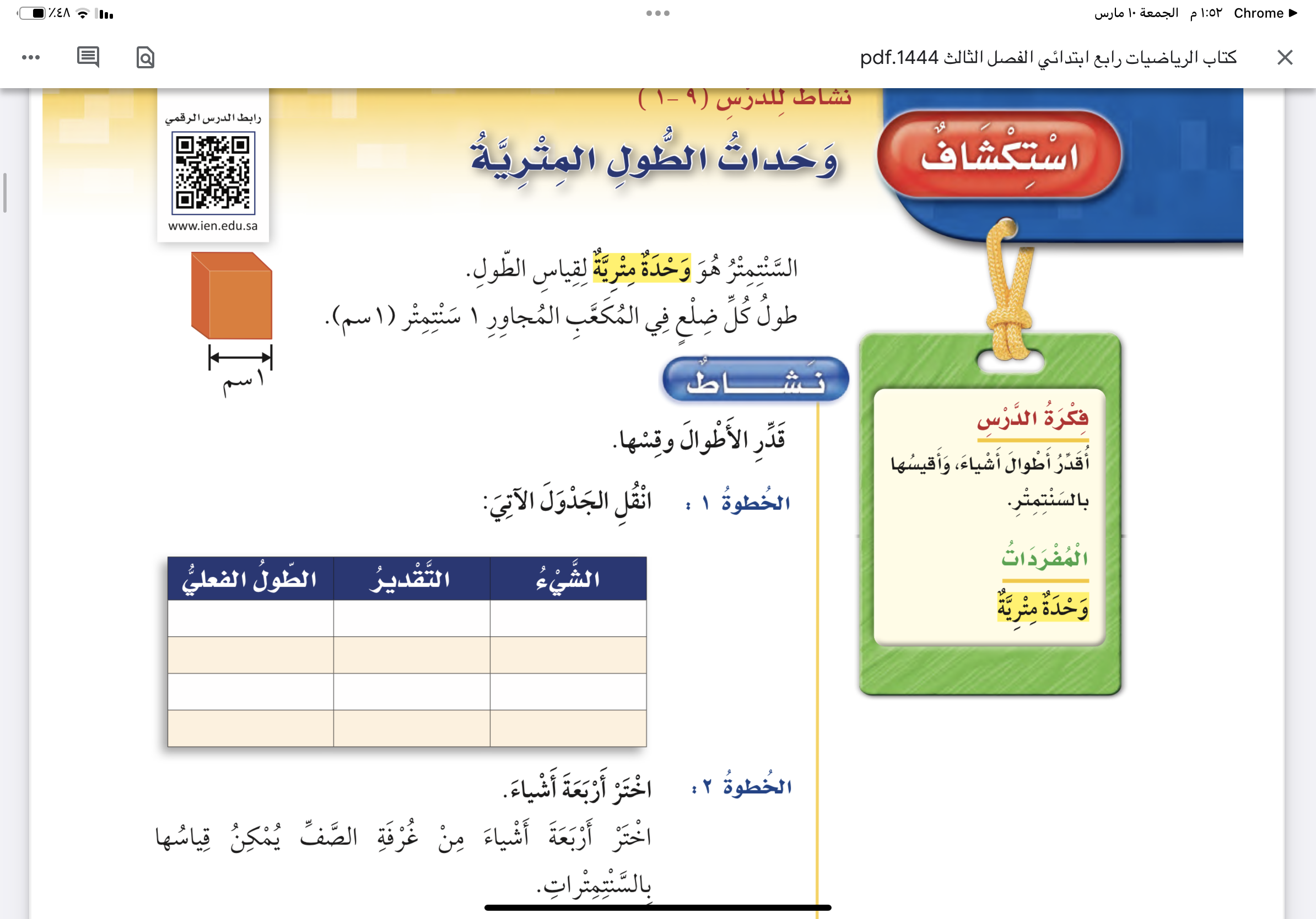 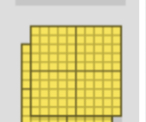 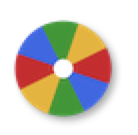 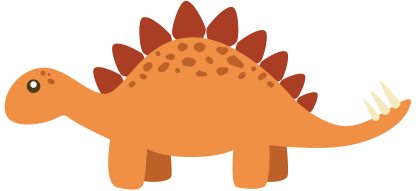 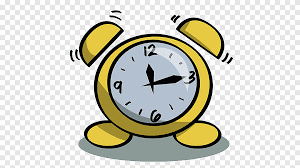 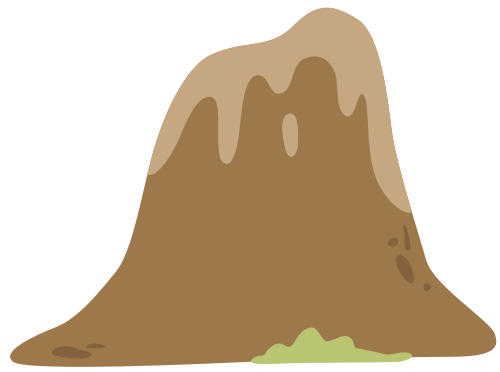 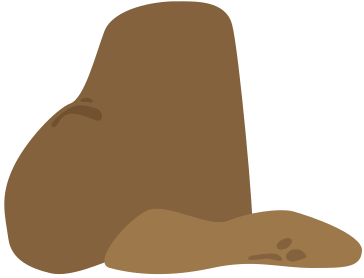 نشاط
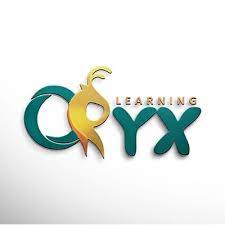 أدوات
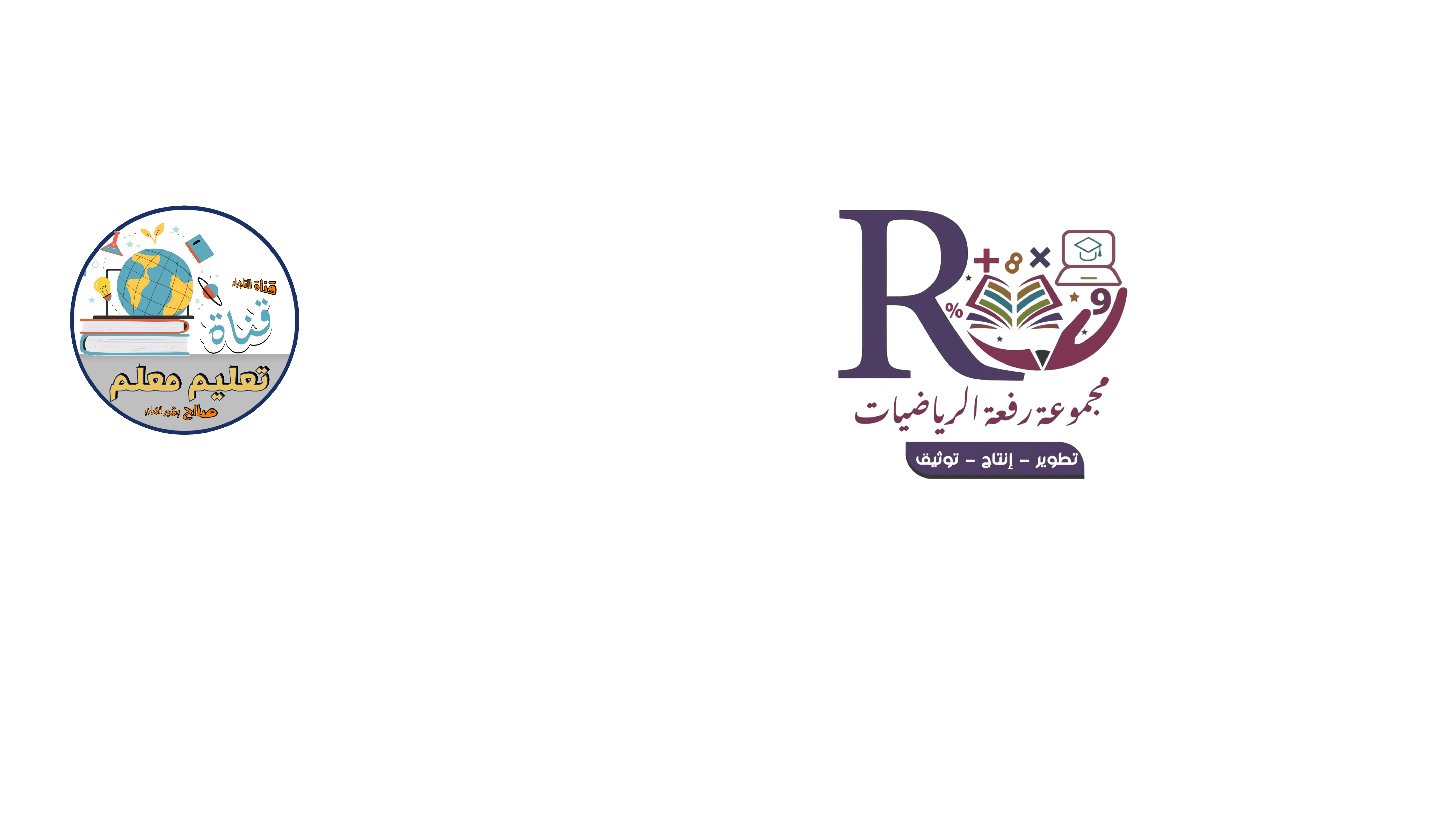 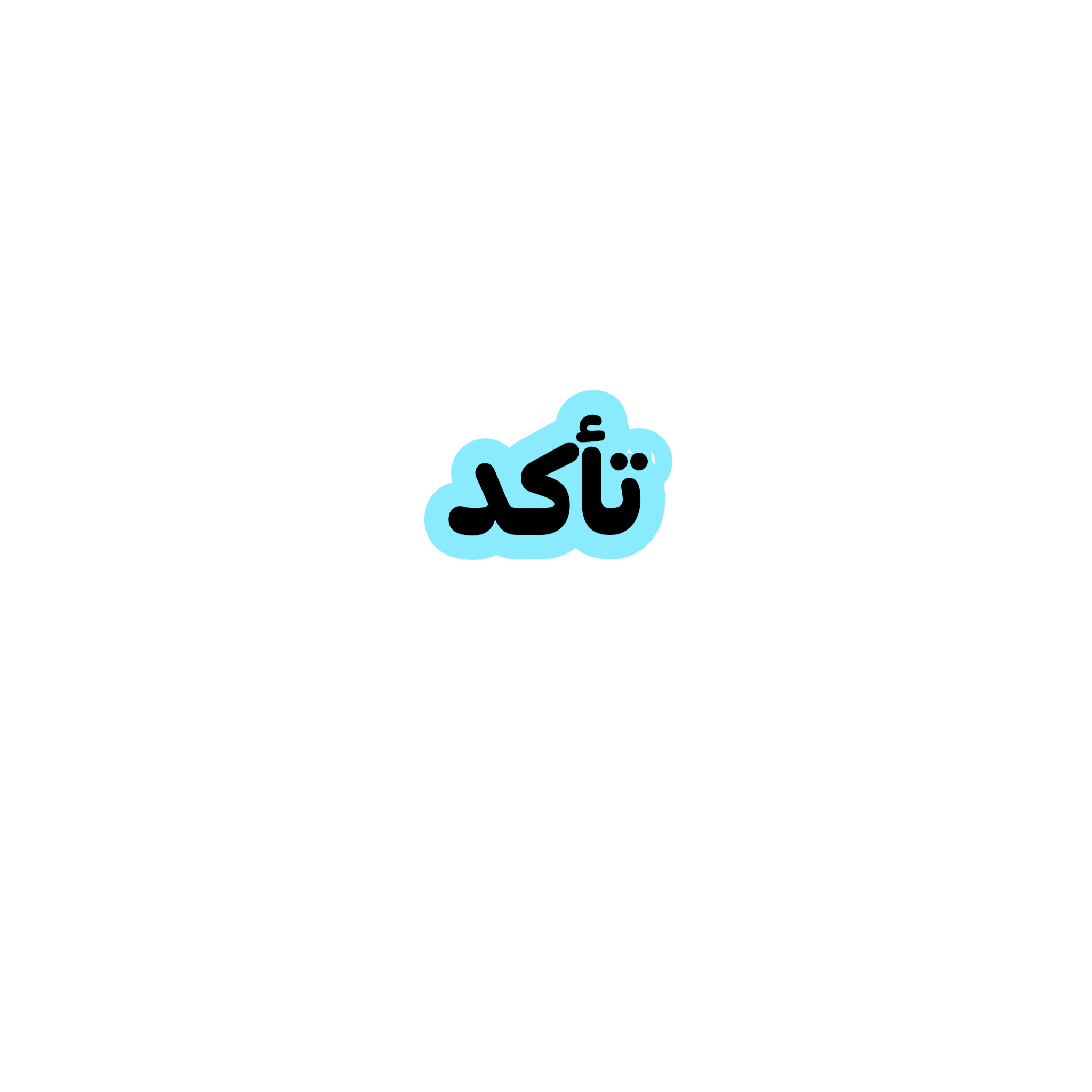 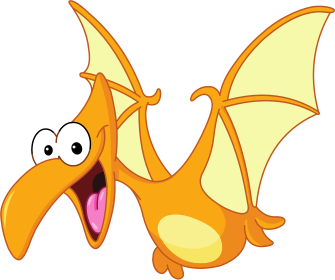 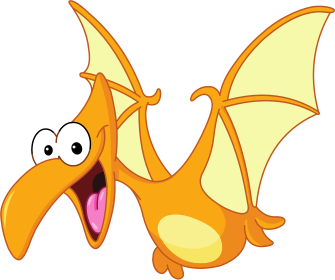 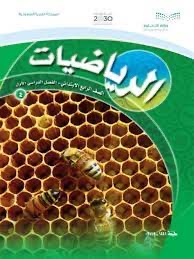 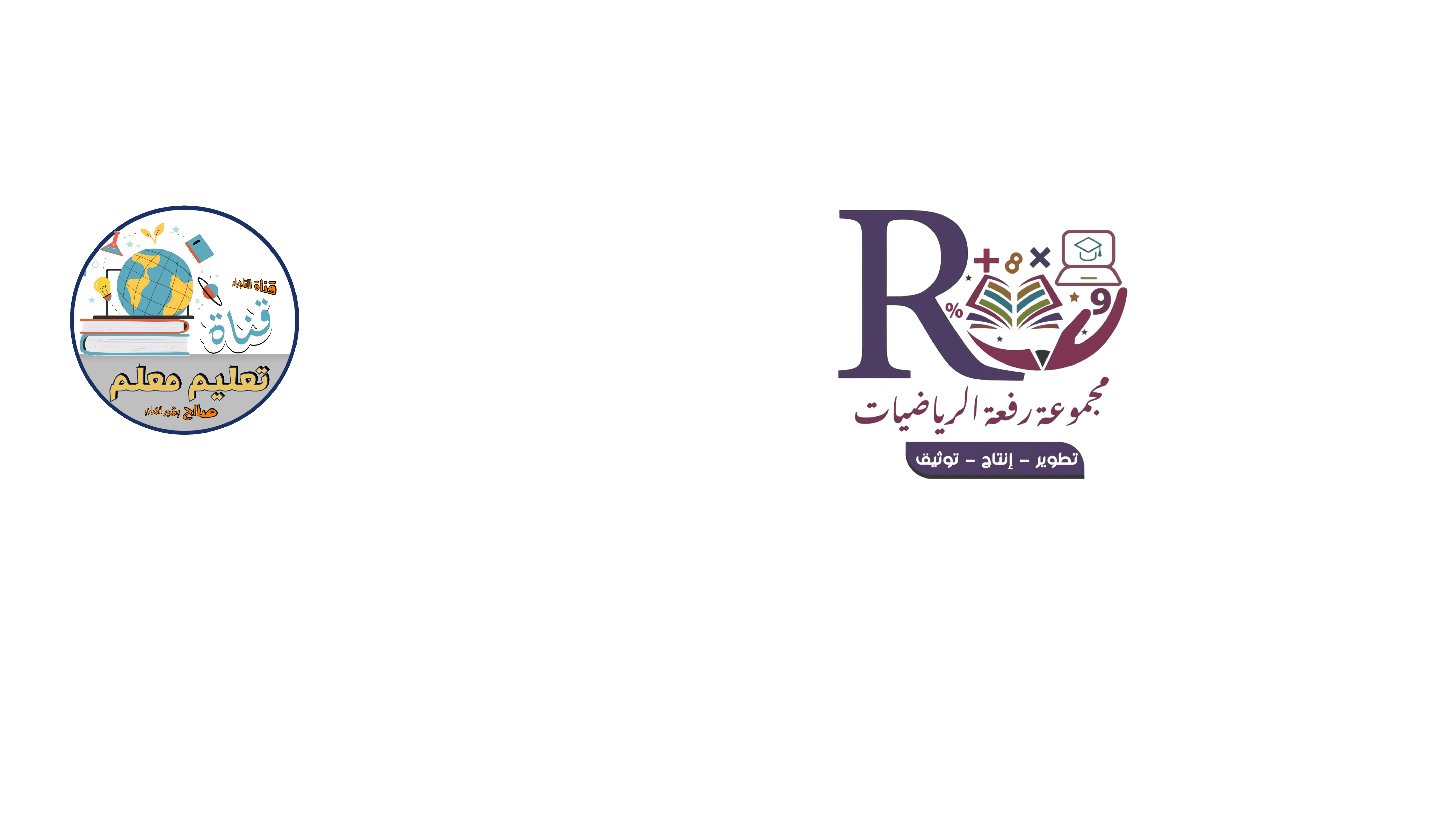 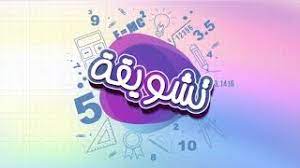 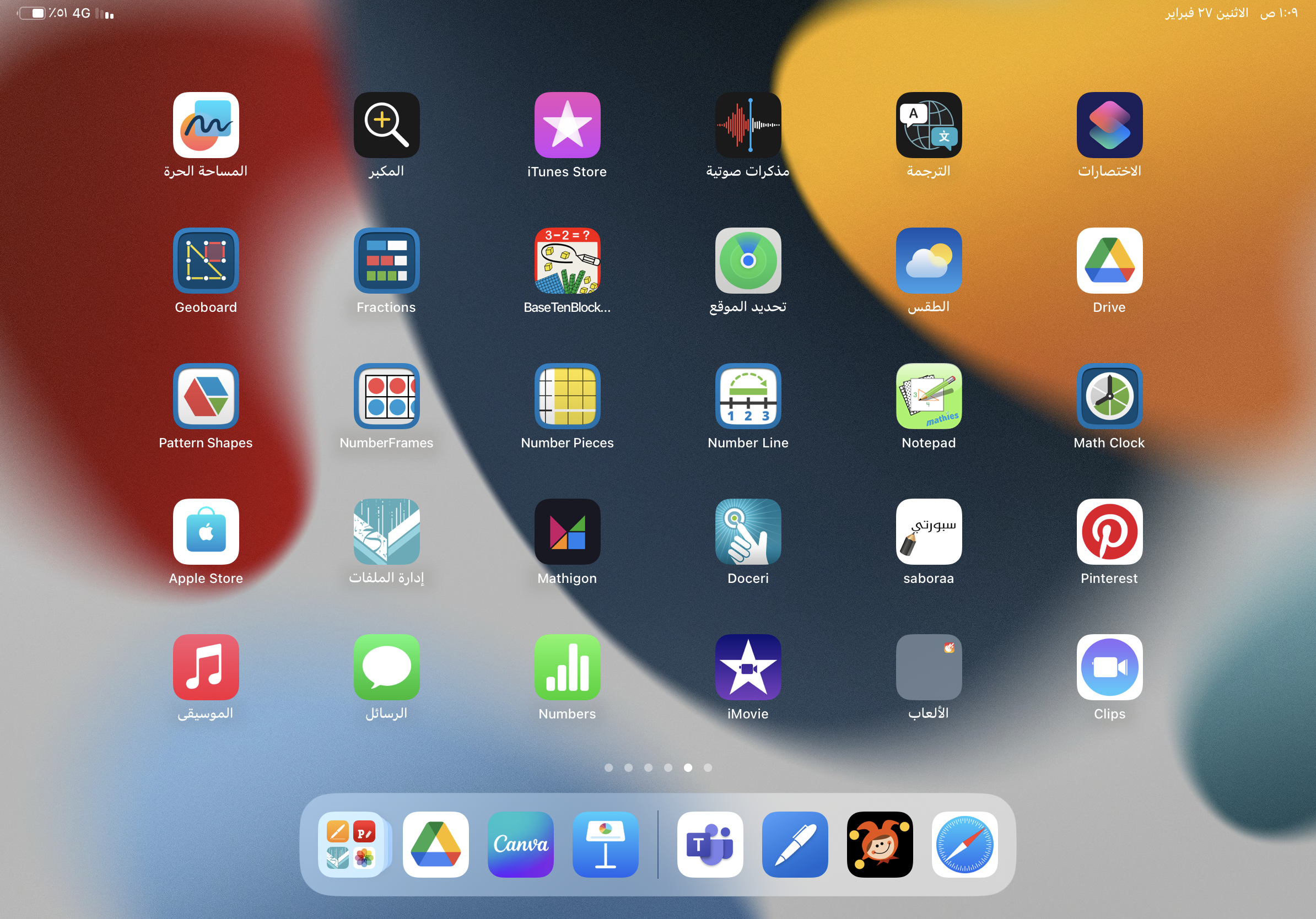 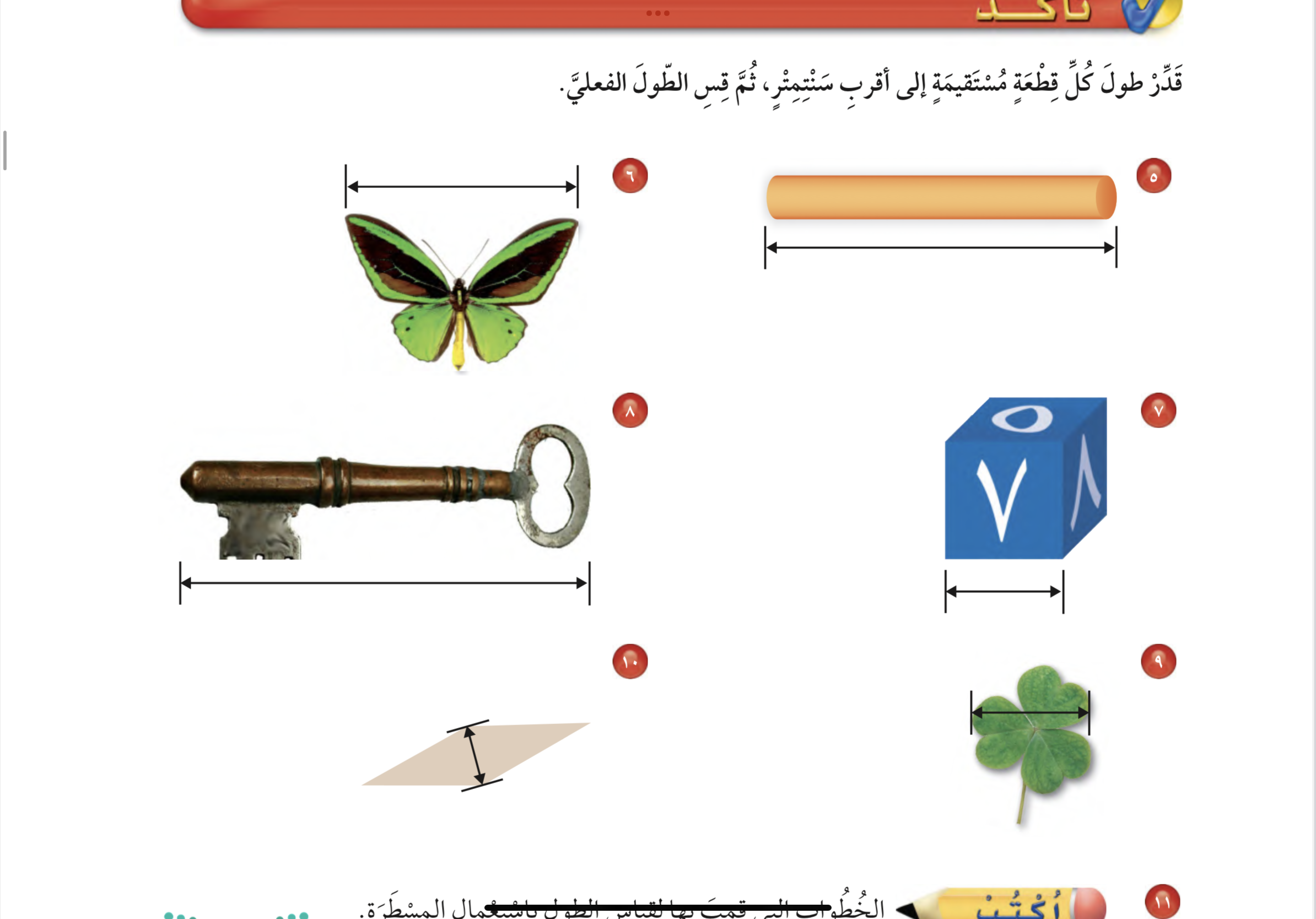 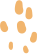 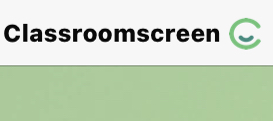 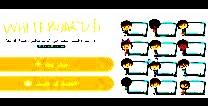 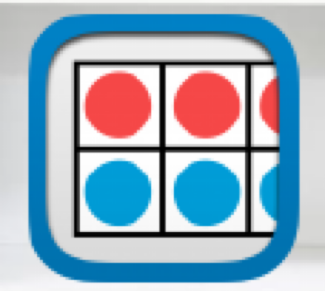 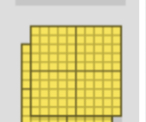 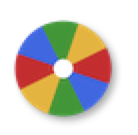 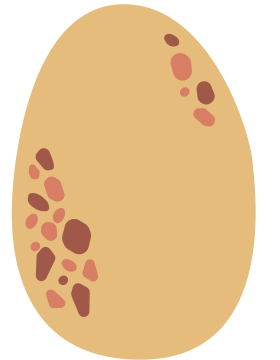 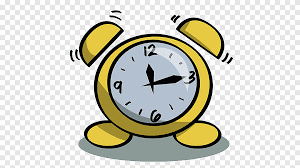 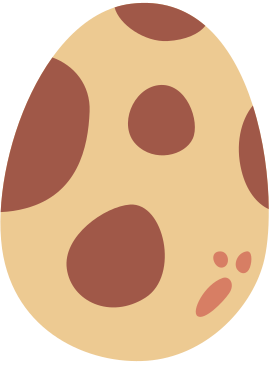 نشاط
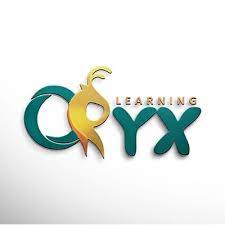 أدوات
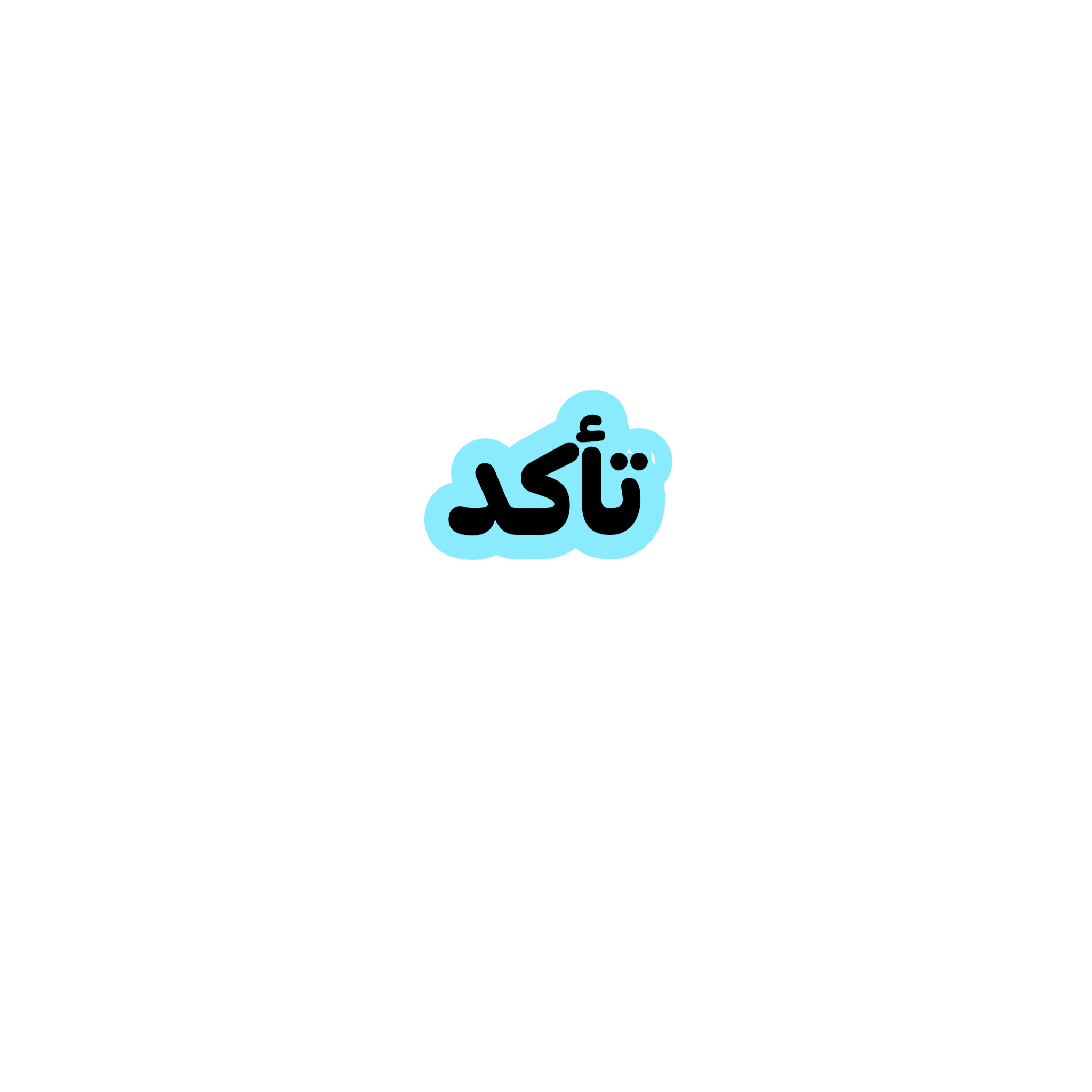 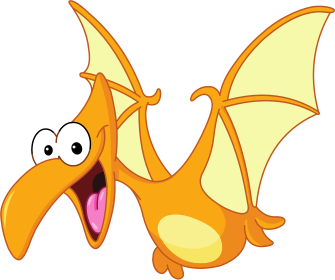 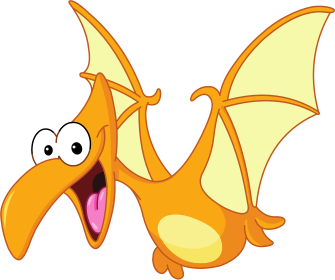 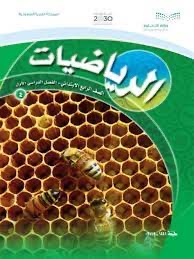 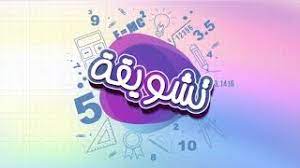 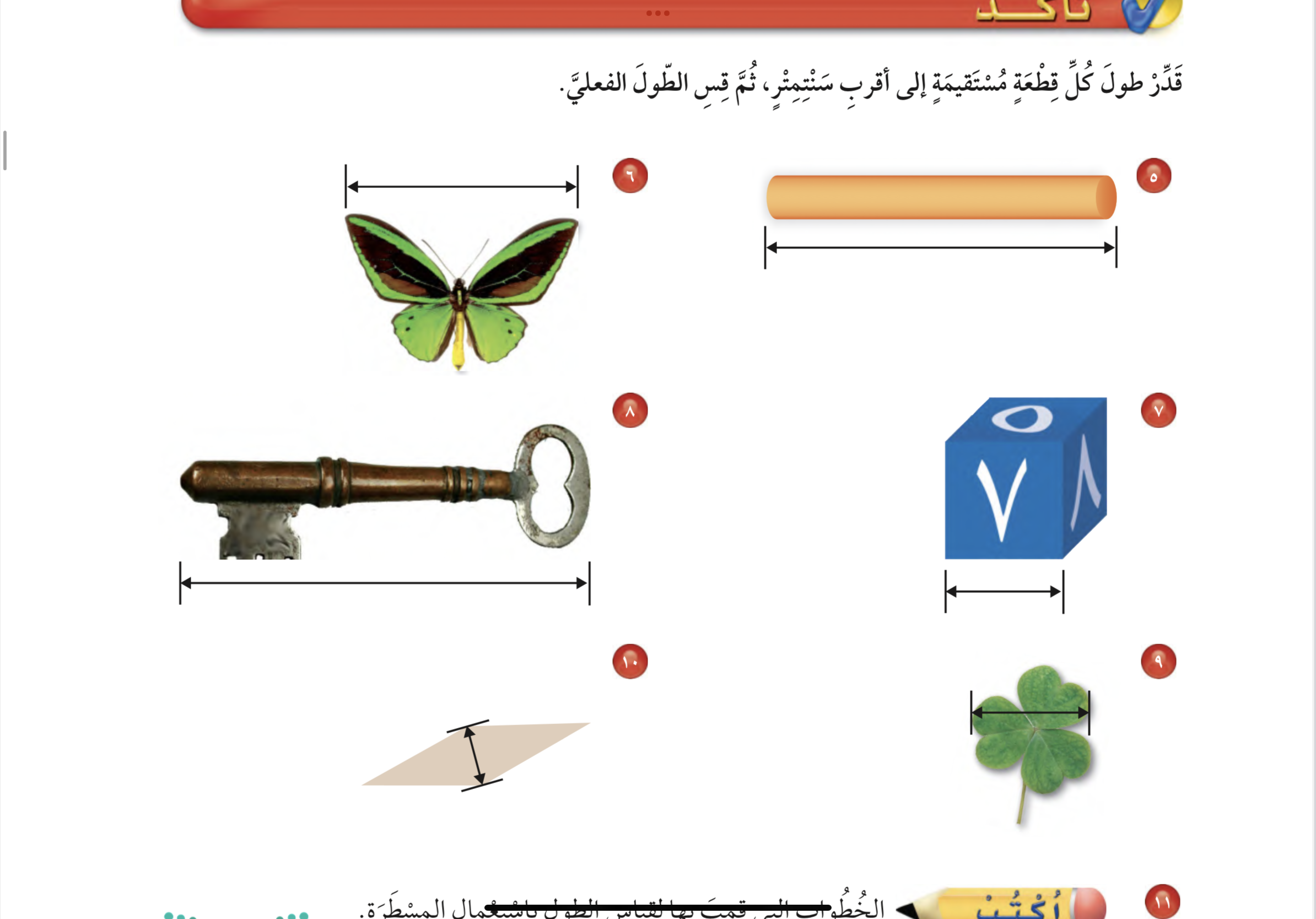 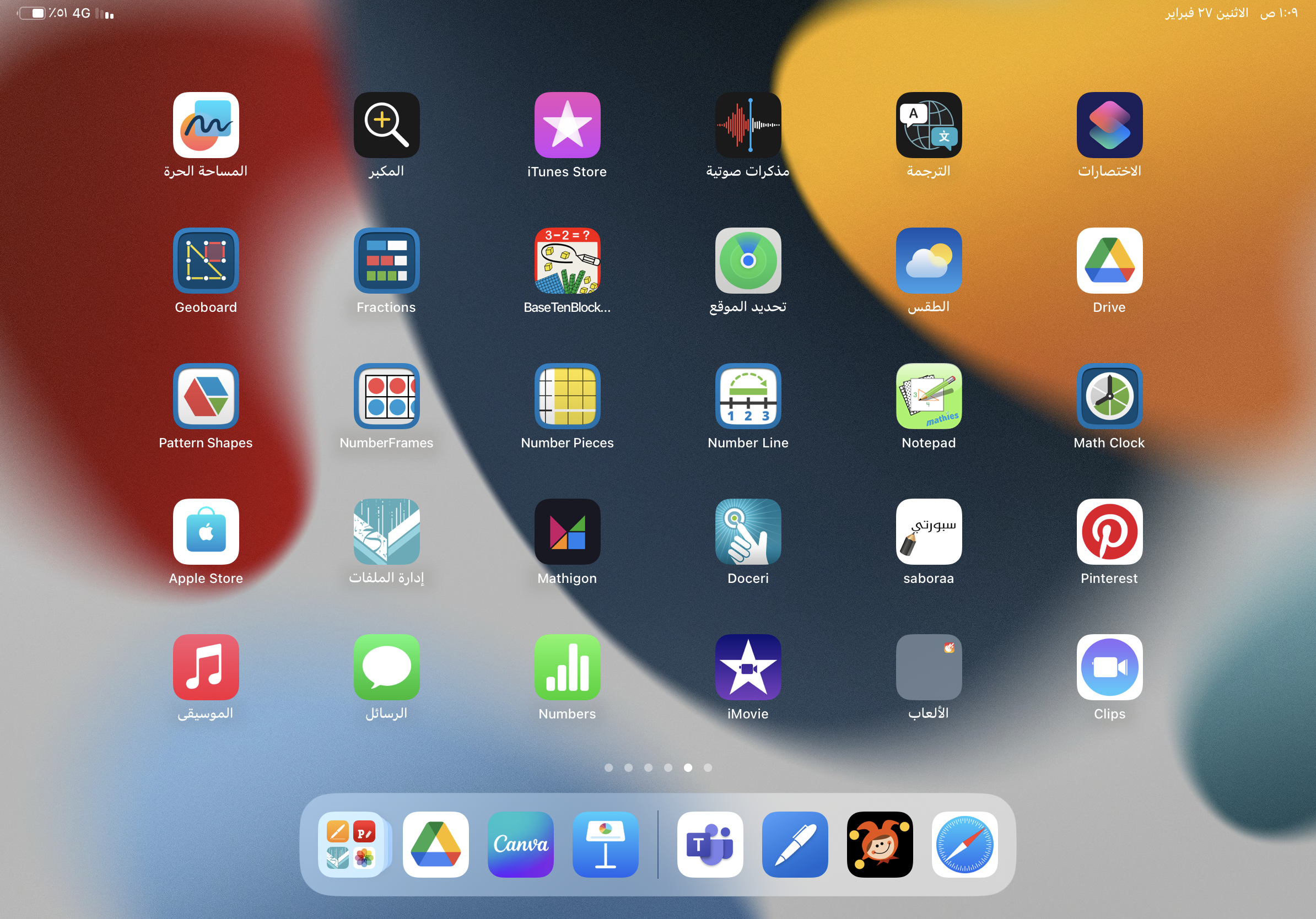 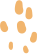 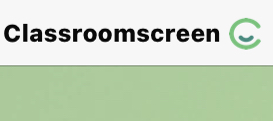 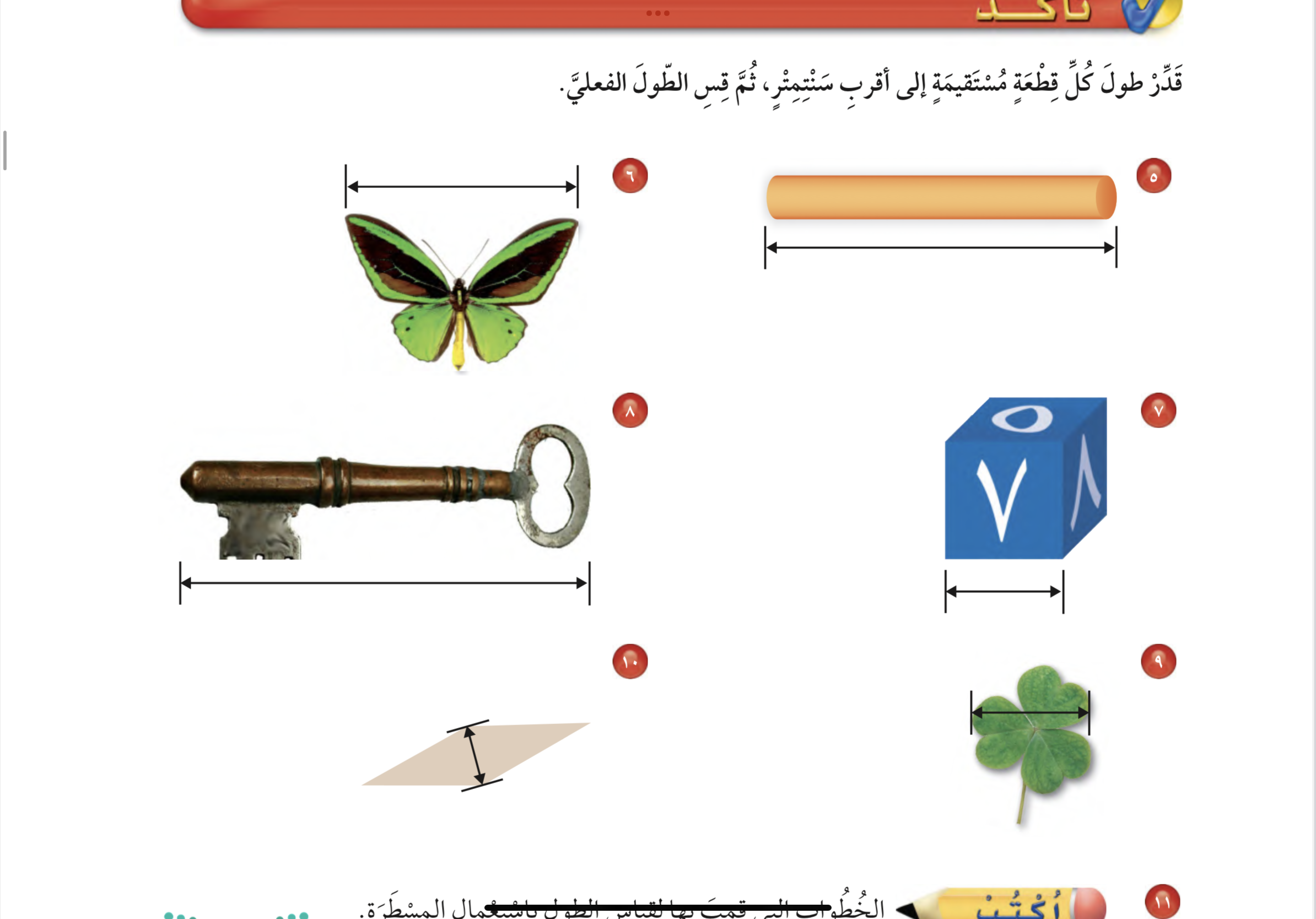 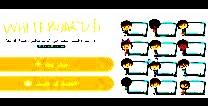 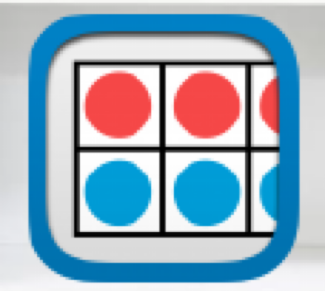 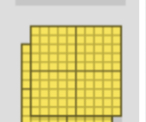 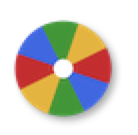 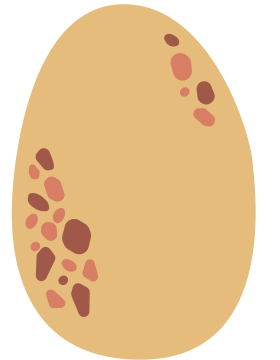 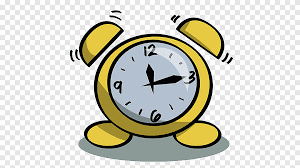 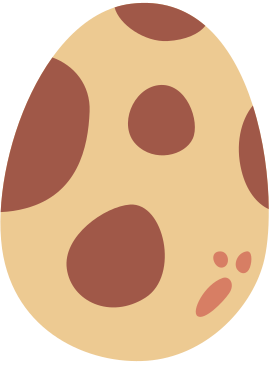 نشاط
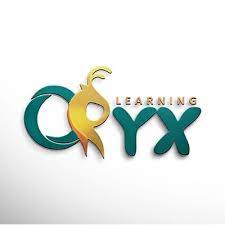 أدوات
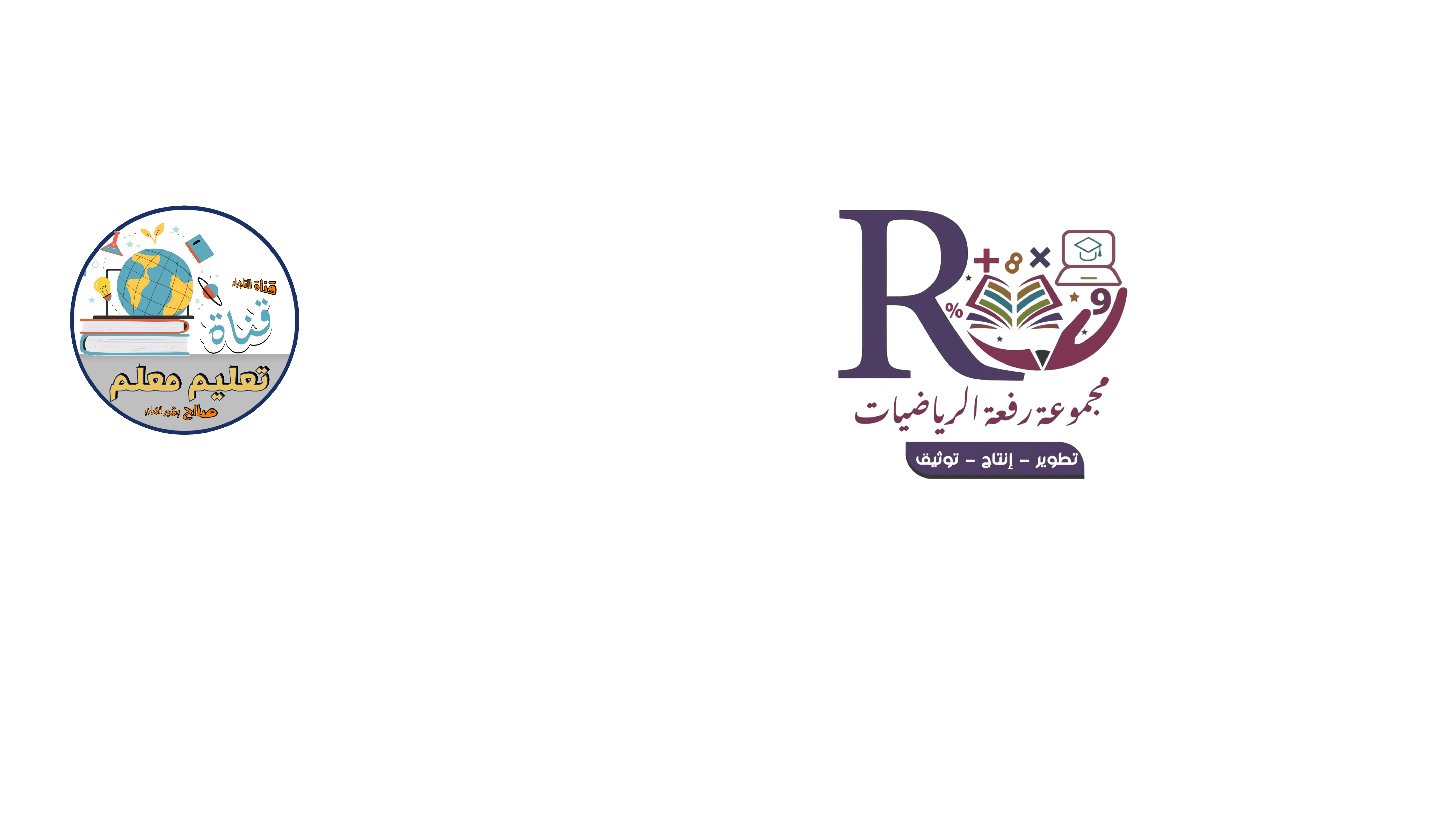 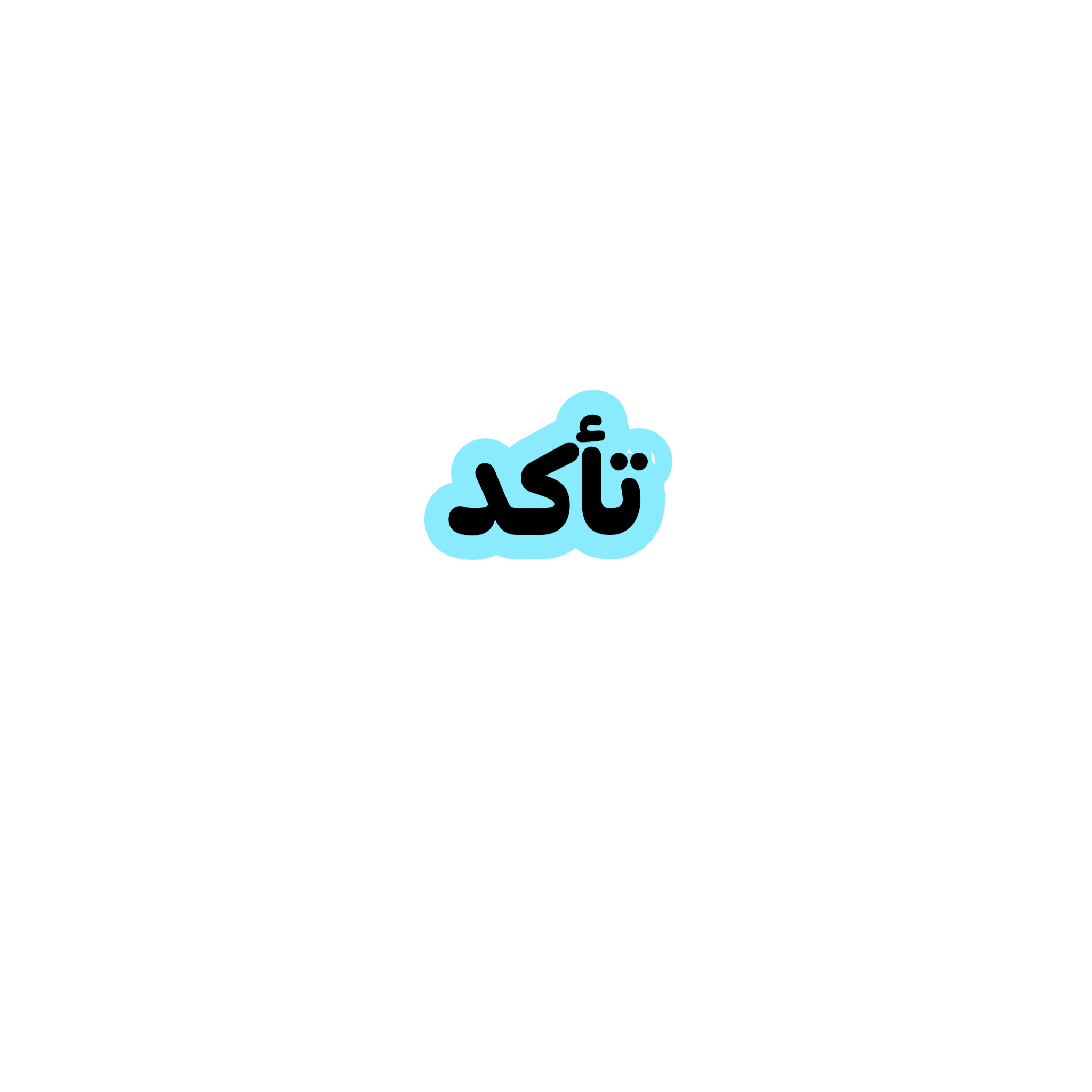 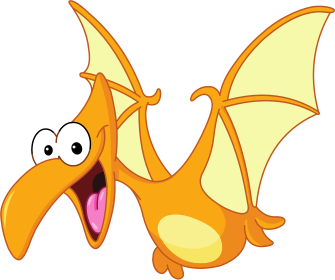 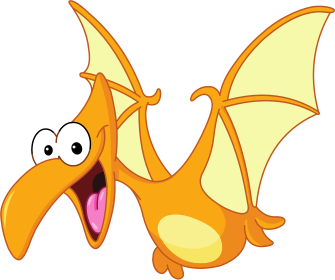 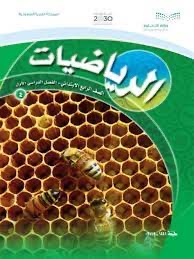 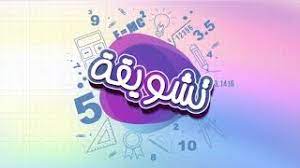 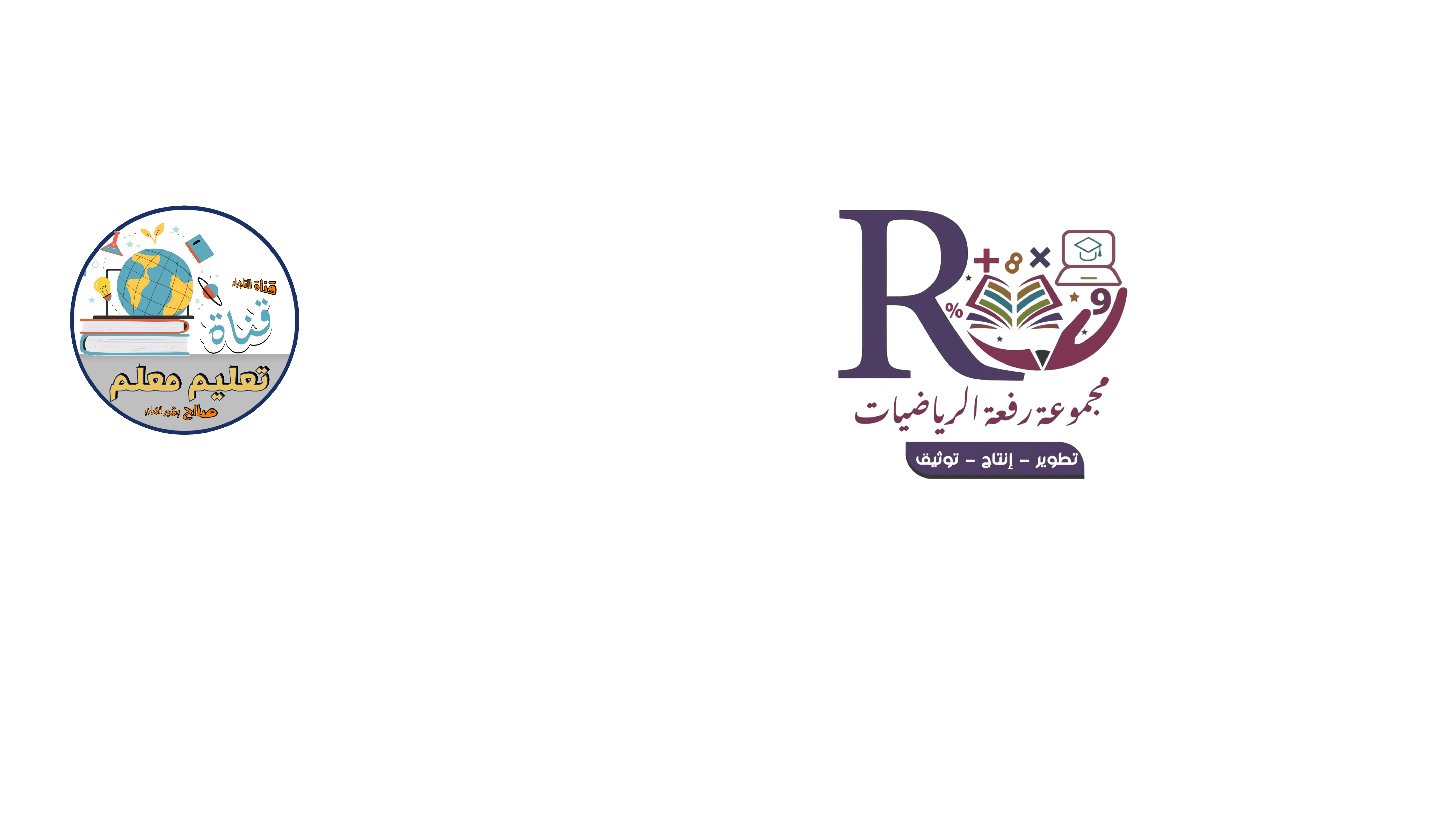 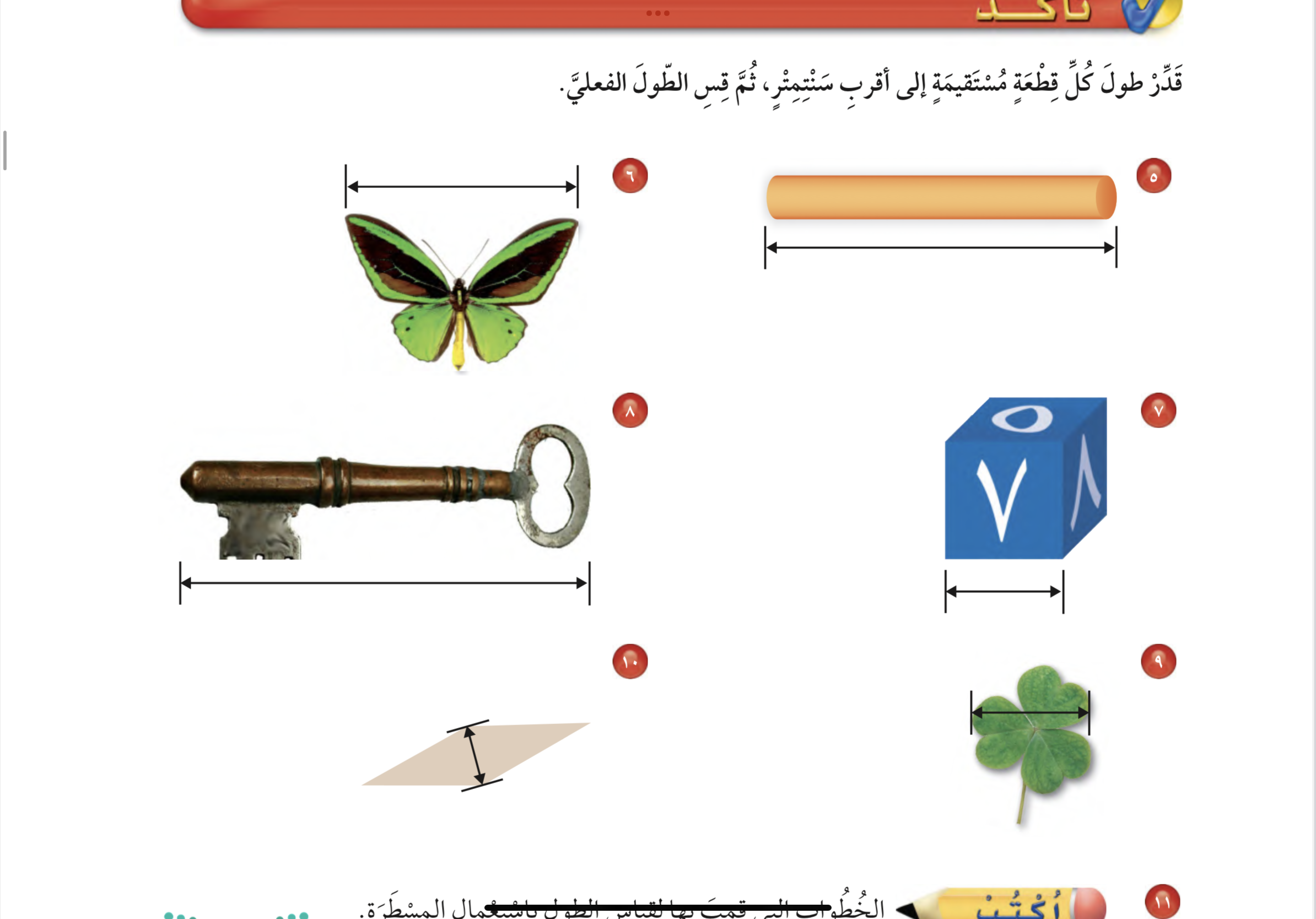 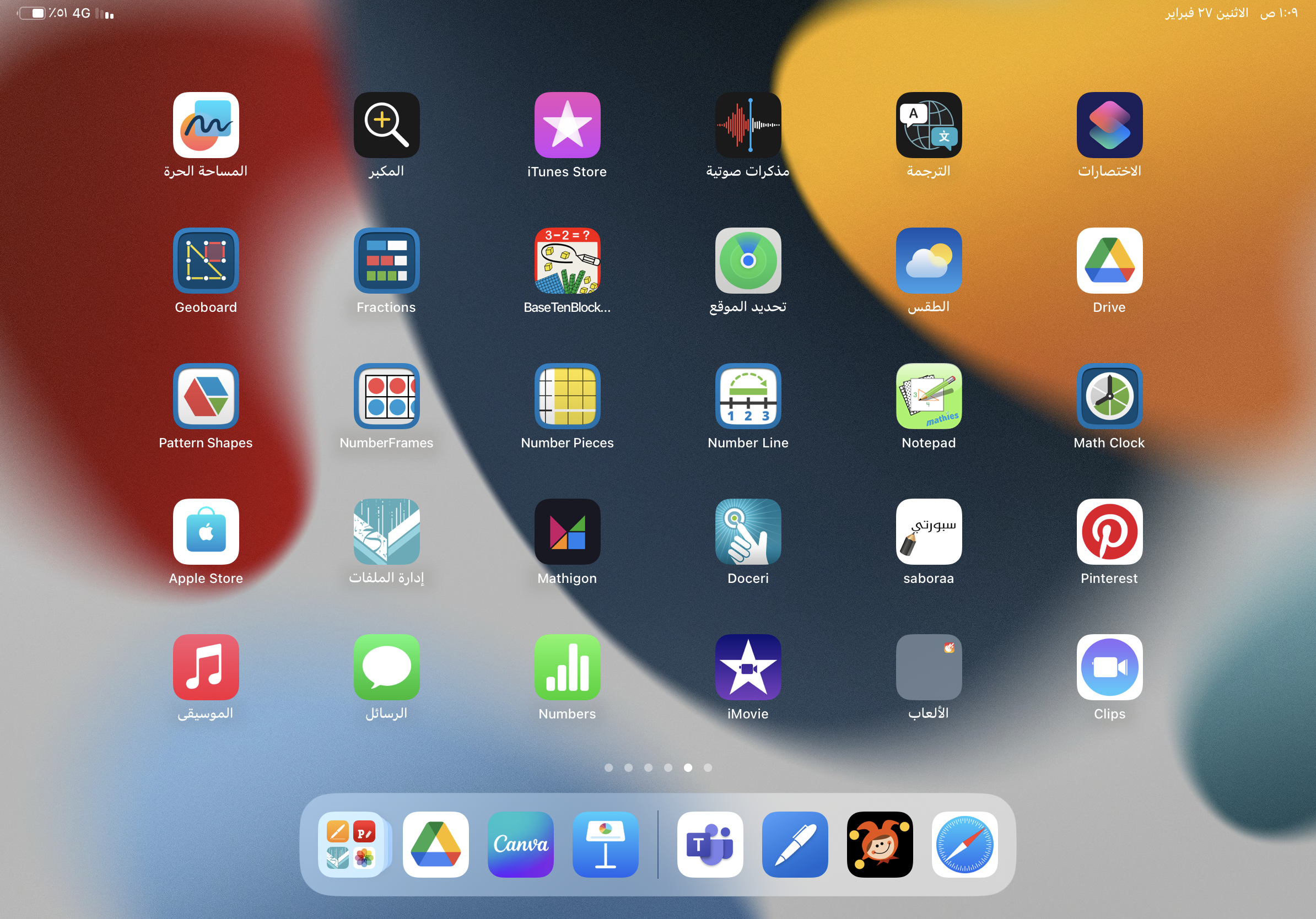 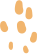 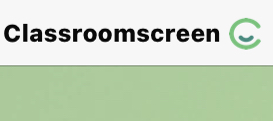 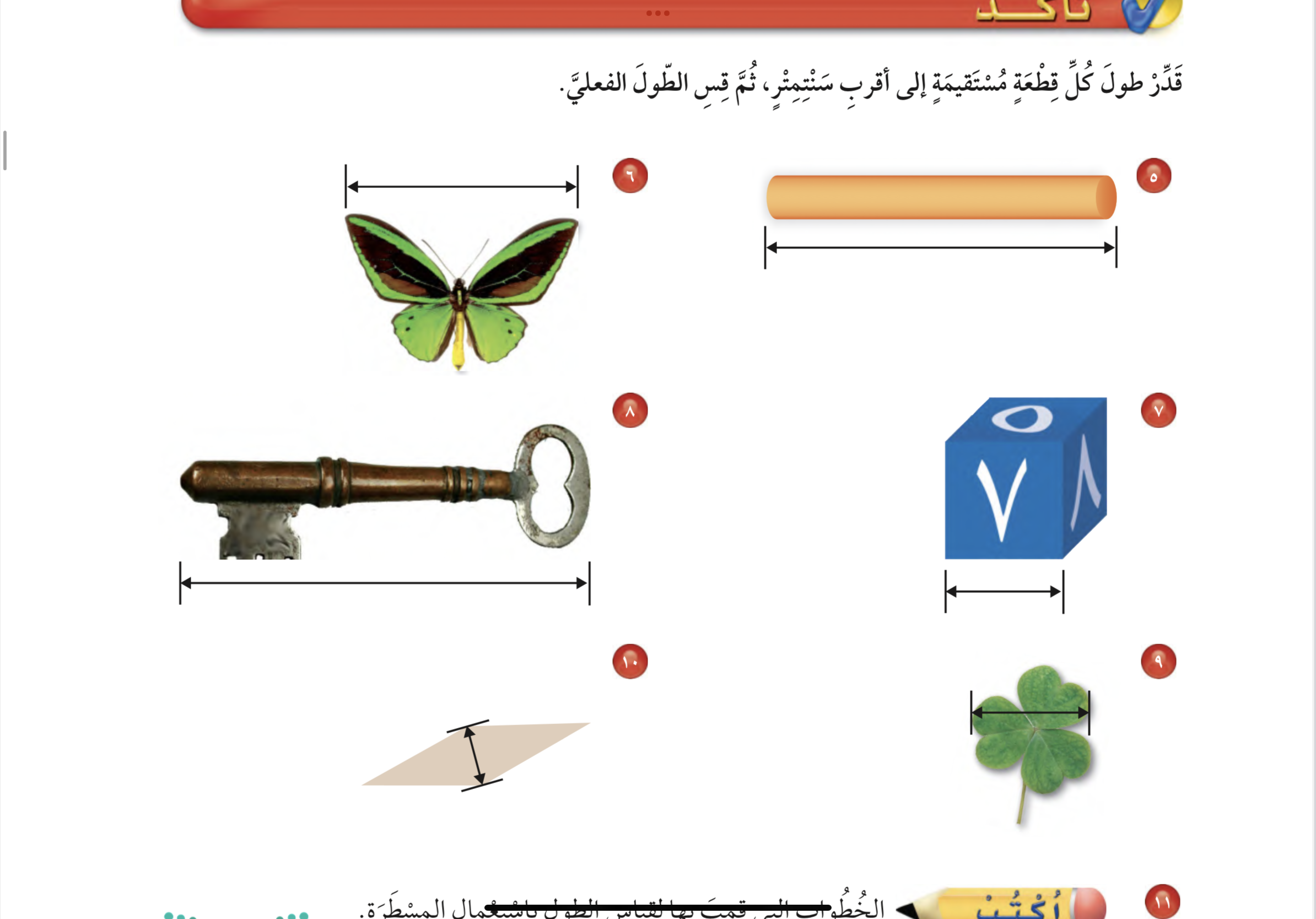 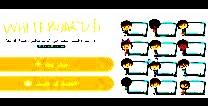 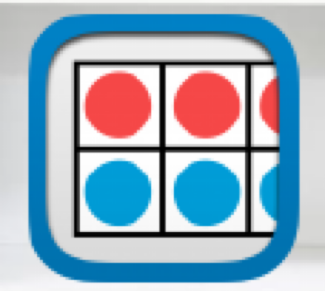 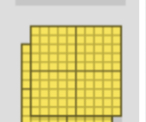 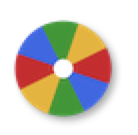 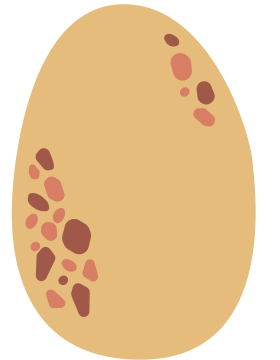 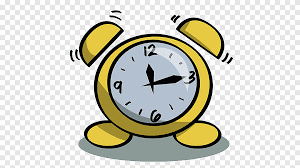 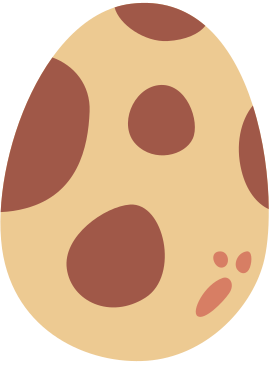 نشاط
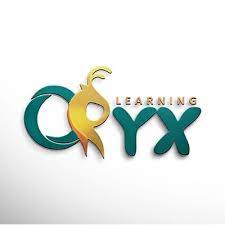 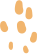 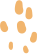 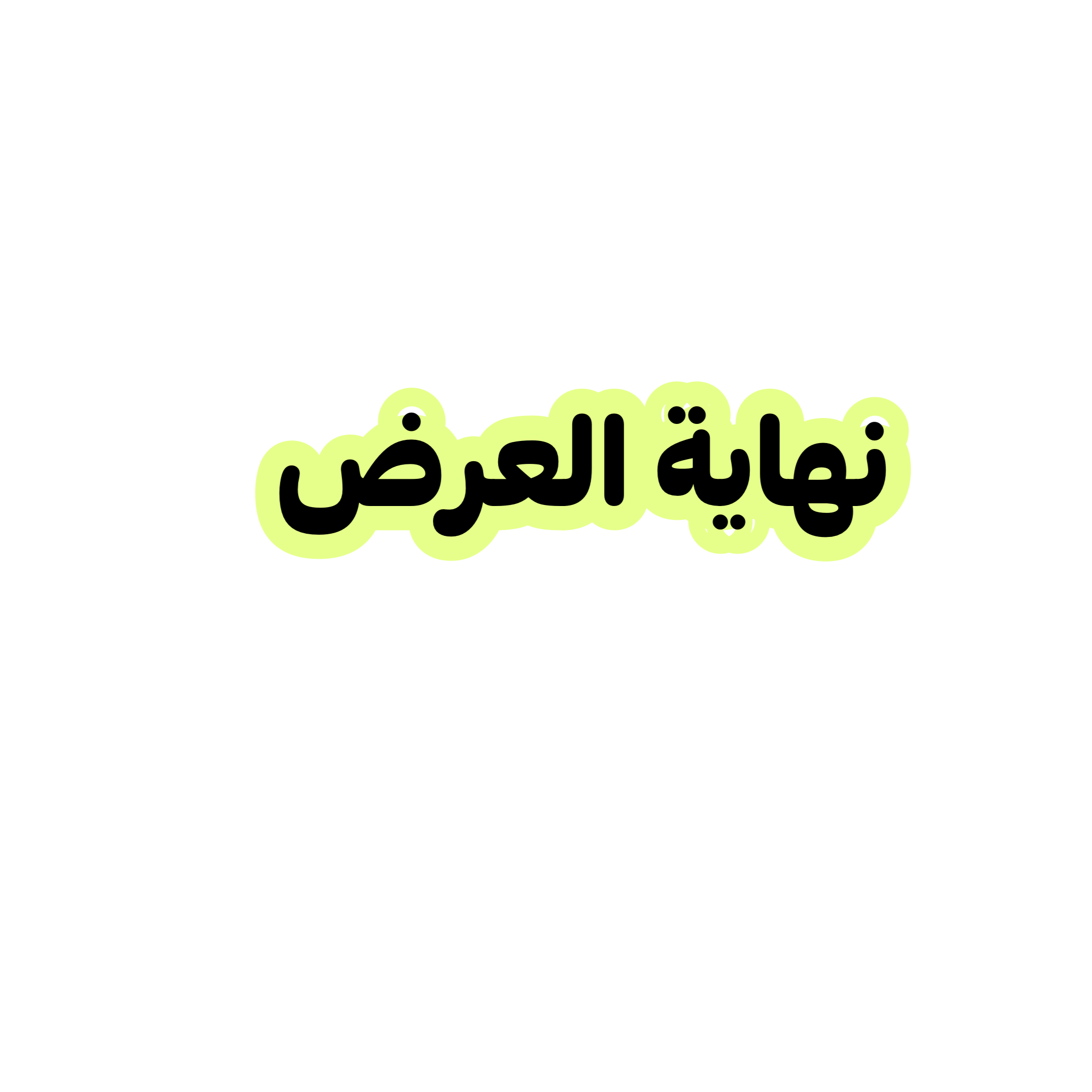 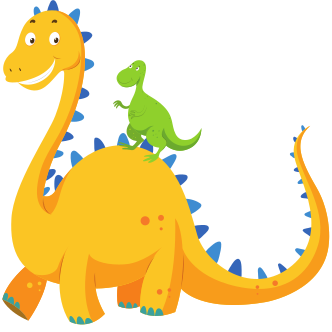 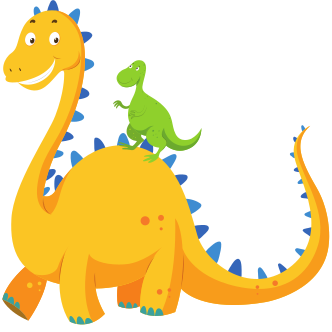 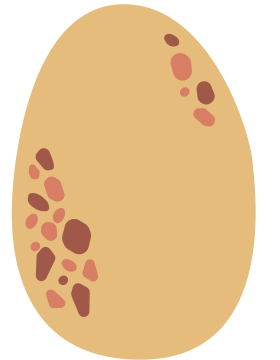 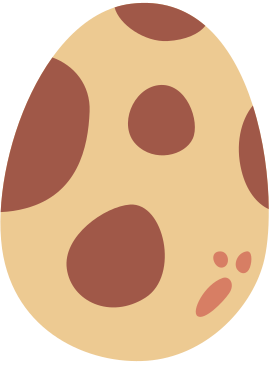 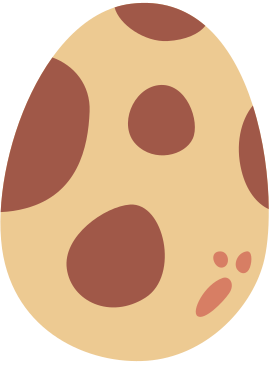